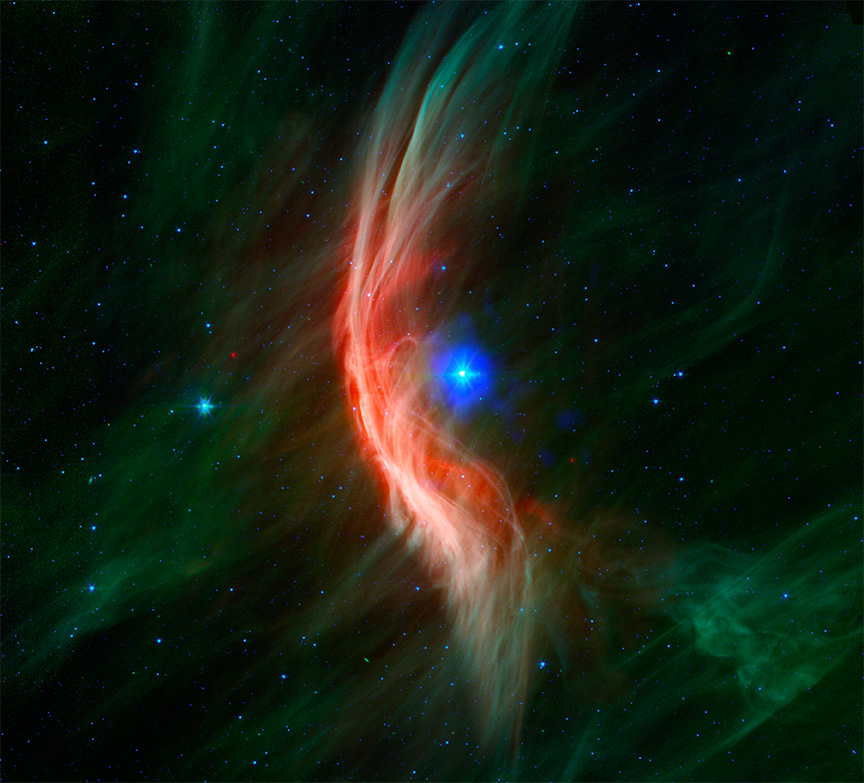 Stellar wind simulations and bow shocks
Jonathan MackeyDublin Institute for Advanced Studies
Topical Overview on Star Cluster Astrophysics (TOSCA)
Siena, Italy, 30th October 2024
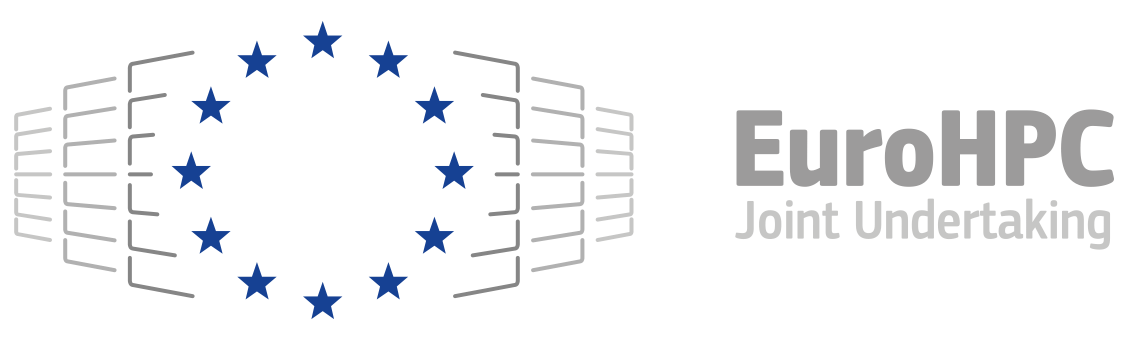 dias.ie
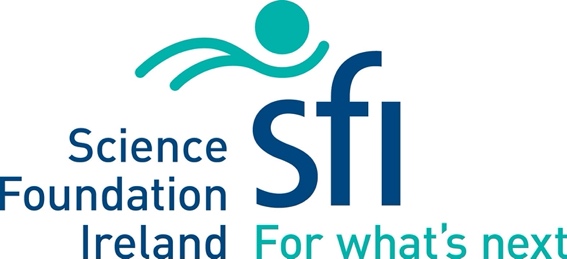 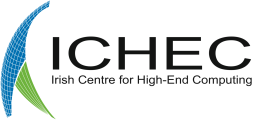 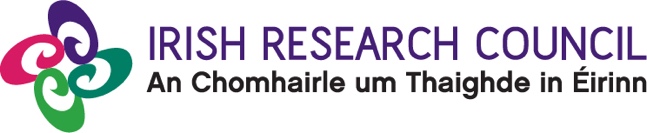 #DIASdiscovers
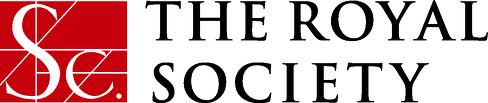 Outline
Bow shocks of runaway massive stars
Non-thermal emission
Thermal X-ray emission from Zeta Ophiuchi’s bow shock
Models for X-rays from bow shocks
Multi-ion non-equilibrium solver for ionized plasmas
Description and short advertisement for the solver
Colliding-wind binary systems
Inverse-Compton cooling of thermal plasma
Single Massive Stars
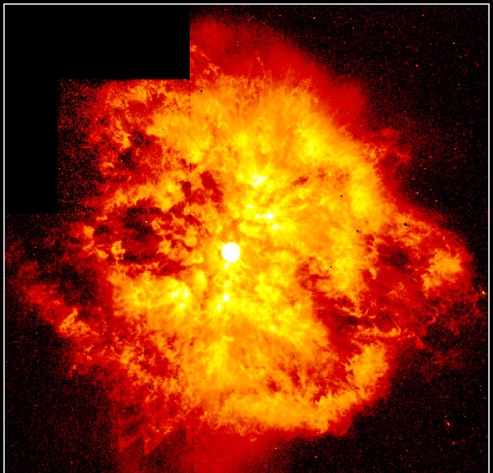 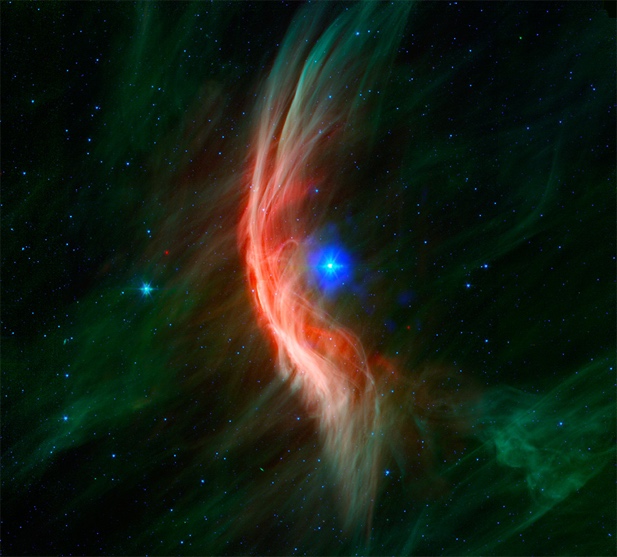 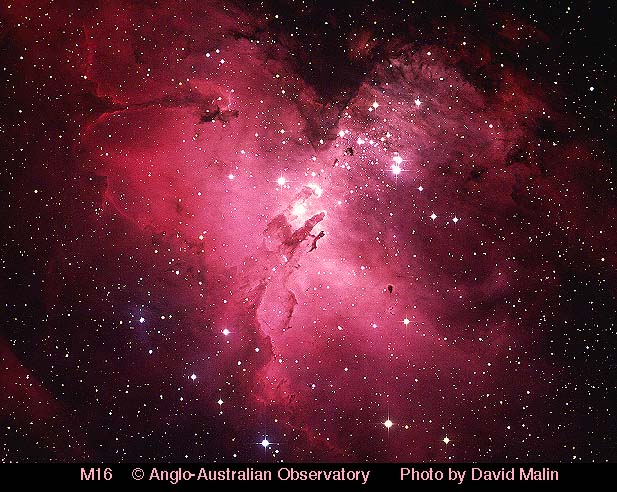 Supernova explodes into circumstellar matter
Stellar wind – ISM interaction produces bow shock
Particle acceleration in wind termination shock (and forward shock)
Born in molecular clouds
Usually with other OB stars
Ejected by grav. dynamics
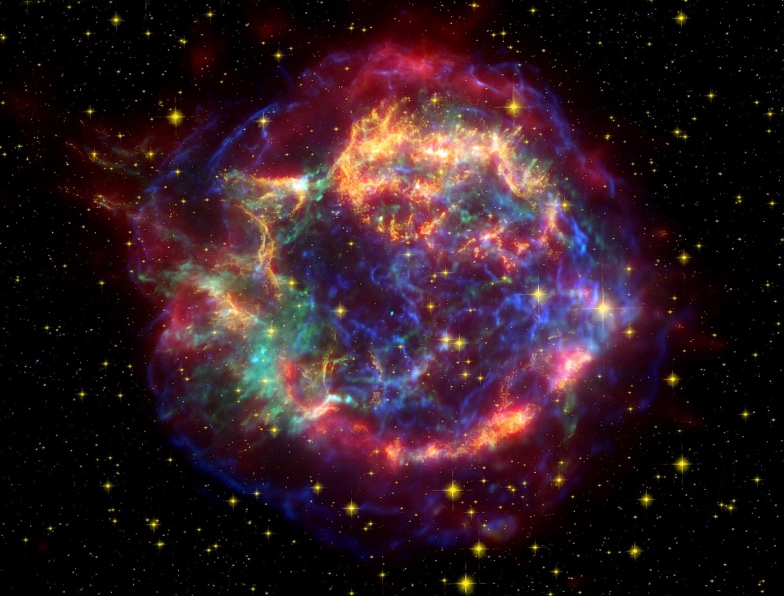 Caveat: most single massive stars used to be in a binary/triple system
2024-10-30
Mackey - TOSCA 2024
3
Bow shocks of hot stars
BD+43 3654
NGC 7635
Zeta Ophiuchi
Spitzer Space Telescope IR images from Toala et al. (2016)
2024-10-30
Mackey - TOSCA 2024
4
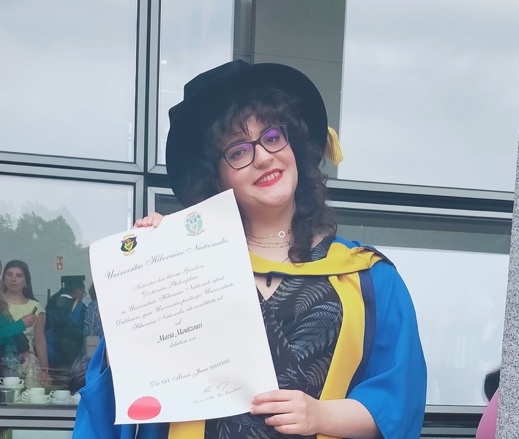 Radio observations of bow shocks
Bow shocks of BD+60 2522 (Bubble Nebula, left) and BD+43 3654 (right),M. Moutzouri+(2022), 4-12GHz, VLA
Detect synchrotron emission based on radio spectral index
Moutzouri, Mackey, et al. (2022,A&A,663,A80)
https://arxiv.org/abs/2204.11913
2024-10-30
Mackey - TOSCA 2024
5
Non-thermal radiation?
Radio synchrotron emission detected from bow shocks (e.g. Benaglia+,2010,2021)
Only upper limits at  X-ray (Toala+,2017), GeV (Schulz+,2014), TeV (H.E.S.S. Collaboration, 2018)
Multi-zone model (Del Palacio+,2018) shows that HE/VHE emission may be detected with next-generation facilities.
Radio suveys with ASKAP, MeerKAT show very promising results (e.g. van den Eijnden+,2024).
Wolf-Rayet bubbles have no NTE, so far (except possibly WR102 – Prajapati+,2019)
The bow shock of Zeta Ophiuchi, from Spitzer Space Telescope, with Chandra X-rays overlaid in blue
Need to understand the thermal plasma before the non-thermal can be successfully modelled – magnetic fields, boundary layer processes, cooling
Image credit: X-ray: NASA/CXC/Dublin Inst. Advanced Studies/S. Green et al.; Infrared: NASA/JPL/Spitzer
https://www.nasa.gov/mission_pages/chandra/images/embracing-a-rejected-star.html
2024-10-30
Mackey - TOSCA 2024
6
Zeta Ophiuchi
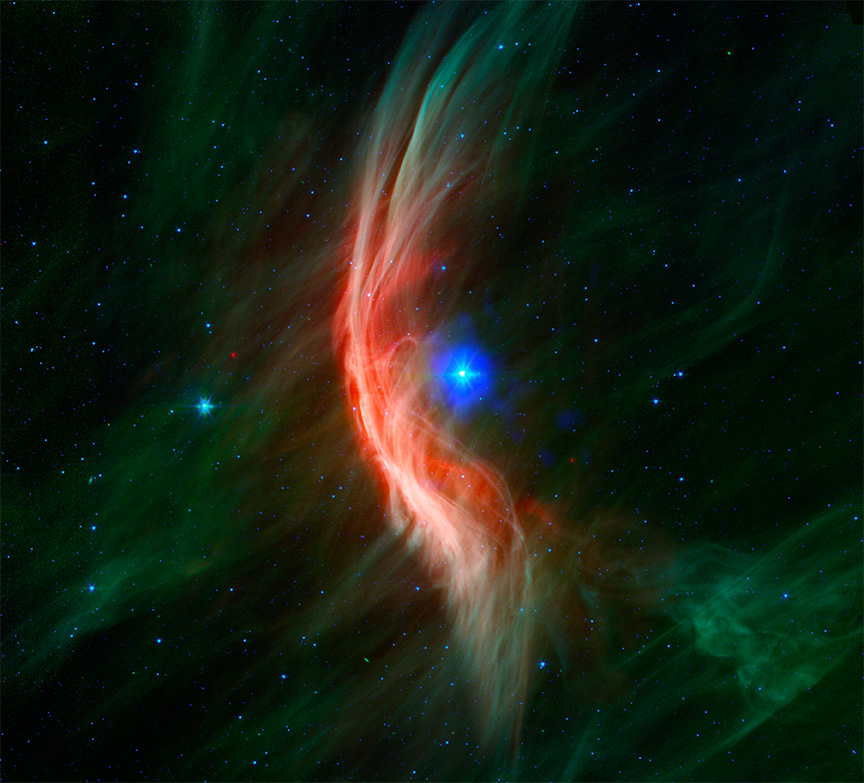 Only 135 pc from Earth
Closest O-type star
Closest such bow shock
Gal. lat. +25 deg
Bright IR (van Buren & McCray 1988) and optical emission (Gull & Sofia 1979) detected.
Radio / gamma-ray not detected, but predicted (del Valle & Romero 2012, del Palacio+,2018, Green+2022)
The bow shock of Zeta Ophiuchi, from Spitzer Space Telescope, with Chandra X-rays overlaid in blue
Image credit: X-ray: NASA/CXC/Dublin Inst. Advanced Studies/S. Green et al.; Infrared: NASA/JPL/Spitzer
https://www.nasa.gov/mission_pages/chandra/images/embracing-a-rejected-star.html
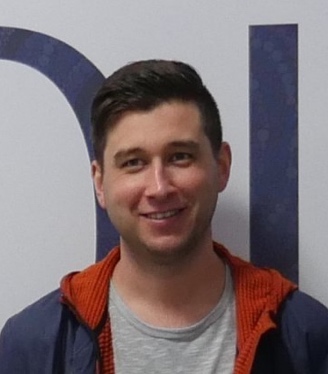 Diffuse X-rays from Zeta Ophiuchi
Toala+(2016) - diffuse X-rays in Chandra data.
Sam Green (PhD 2021) investigated thermal X-ray emission from simulated bow shocks.
In Green+(2022) we re-analysed the observations, confirming the detection
First 3D MHD simulations of the bow shock
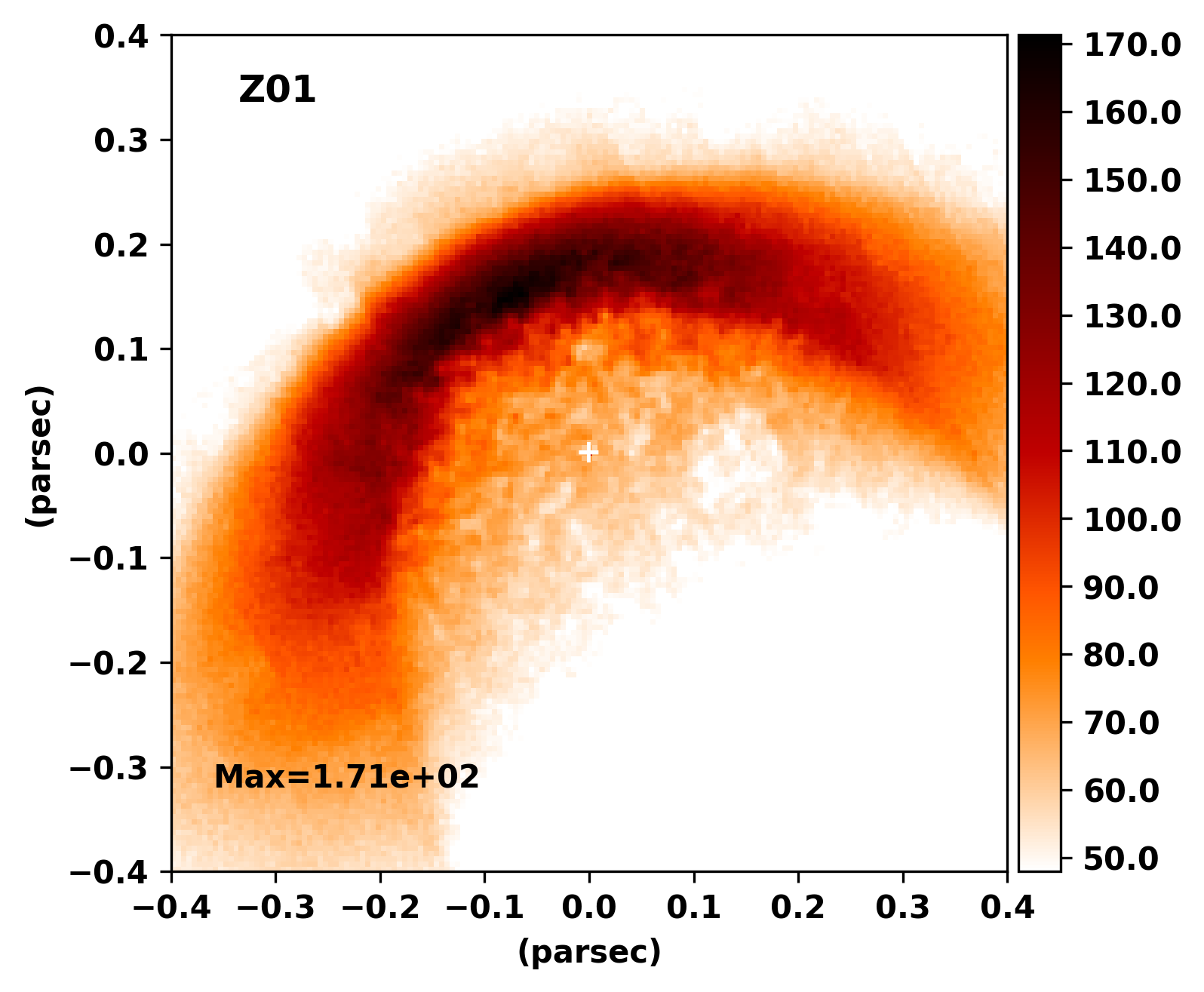 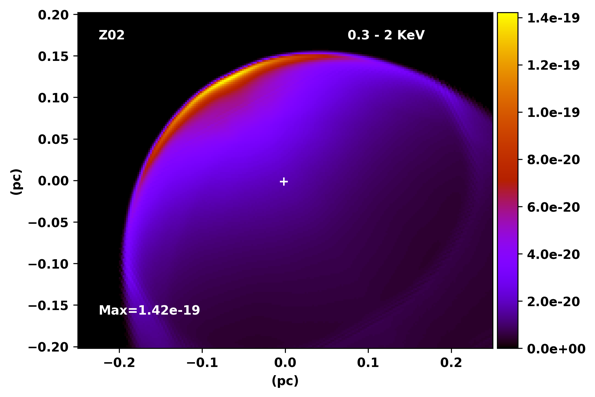 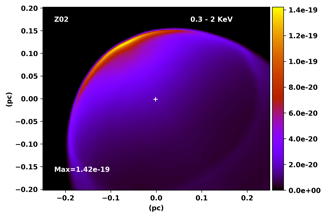 Synthetic X-ray and IR images of bow shock.
Toala et al., 2016, Chandra X-ray Observatory
2024-10-30
Mackey - TOSCA 2024
8
Diffuse X-rays from bow shocks
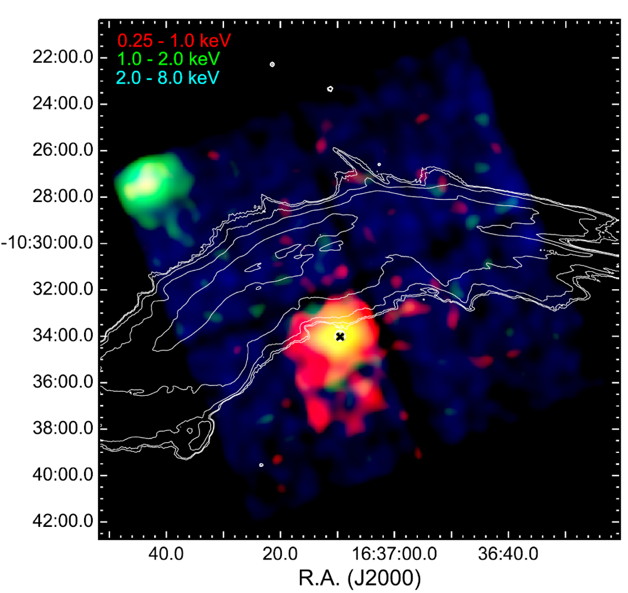 Toala+(2016) detected diffuse X-rays from around Zeta Ophiuchi with Chandra data.
Emission is weak, contaminated by stellar photons, but it is there
In Green+(2022) we re-analysed the observations, confirming the detection
First 3D MHD simulations of the bow shock
Can match IR emission quite well
X-rays from simulation are too faint
Resolution issue? (not enough turbulence)
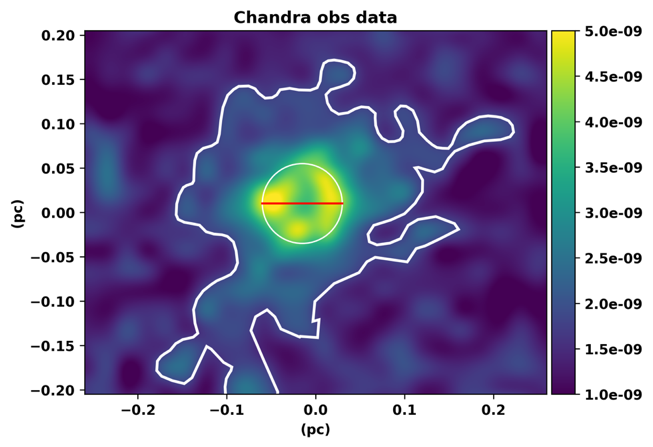 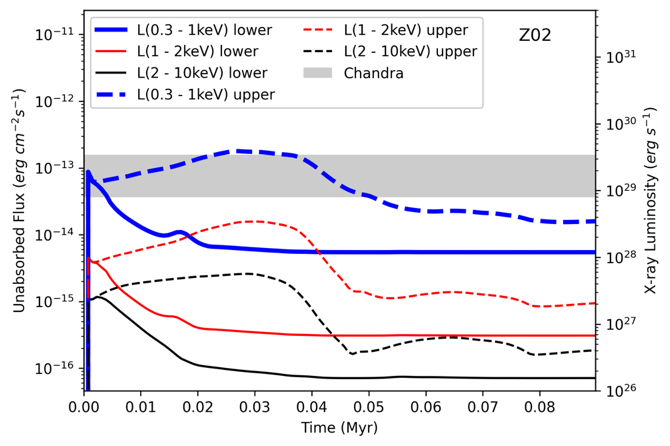 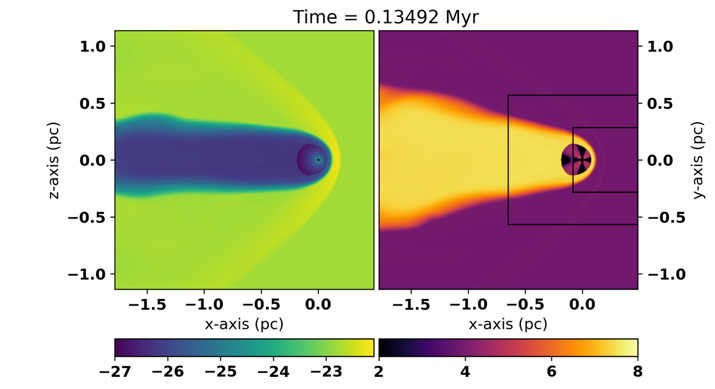 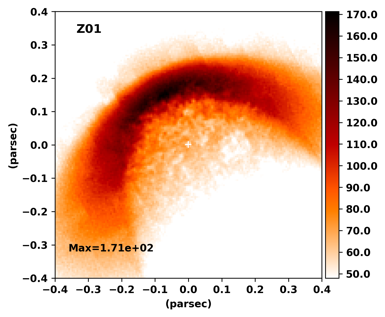 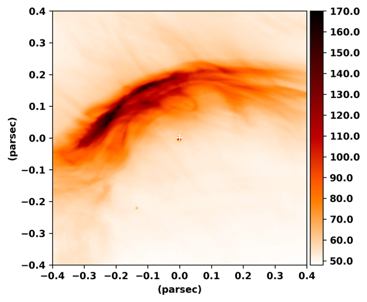 #DIASdiscovers
2024-10-30
Mackey - TOSCA 2024
9
Diffuse X-rays from Zeta Oph – too faint
3D MHD results: simulations vs. observations
matches IR emission quite well
X-rays from simulation are too faint
X-ray morphology also not the same
Resolution / physics?
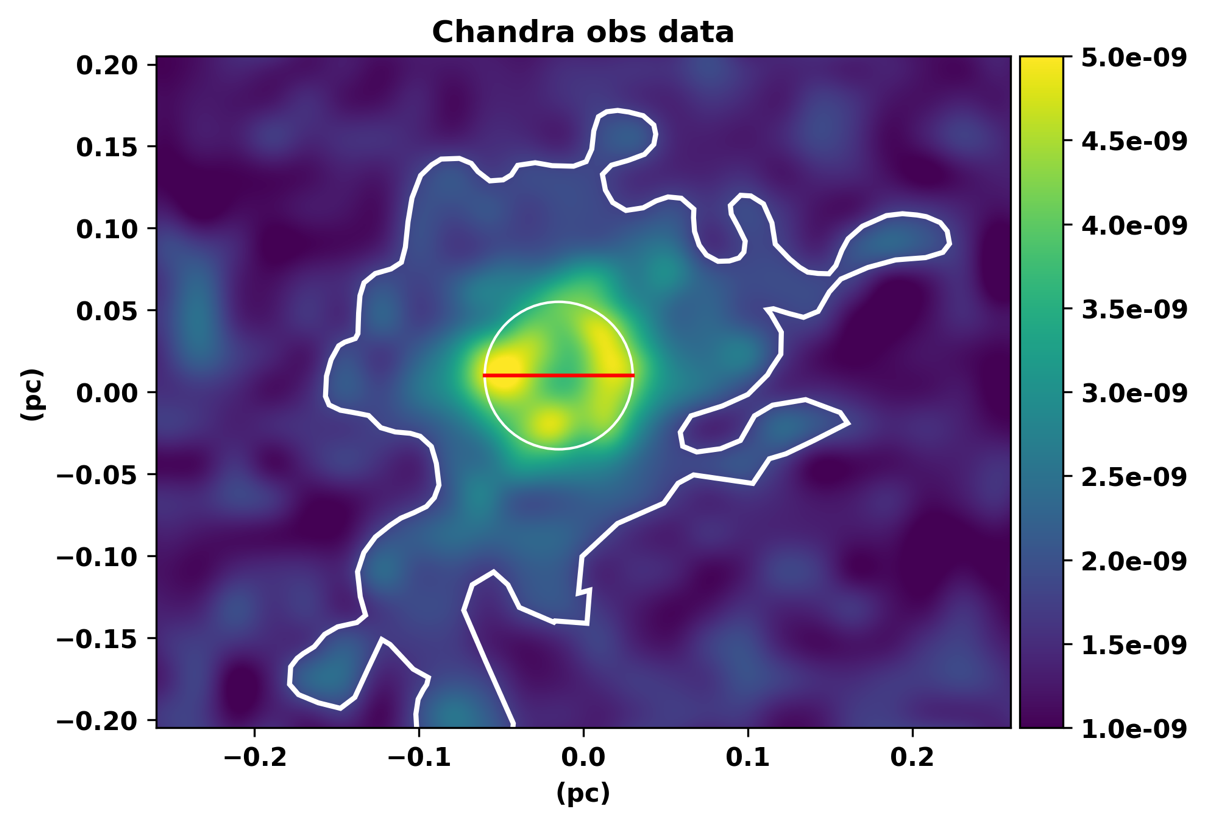 Green, Mackey, et al. (2022,A&A,665,A35)
https://arxiv.org/abs/2203.06331
2024-10-30
Mackey - TOSCA 2024
10
Counts/sec/pixel
Resolution study of bow shocks
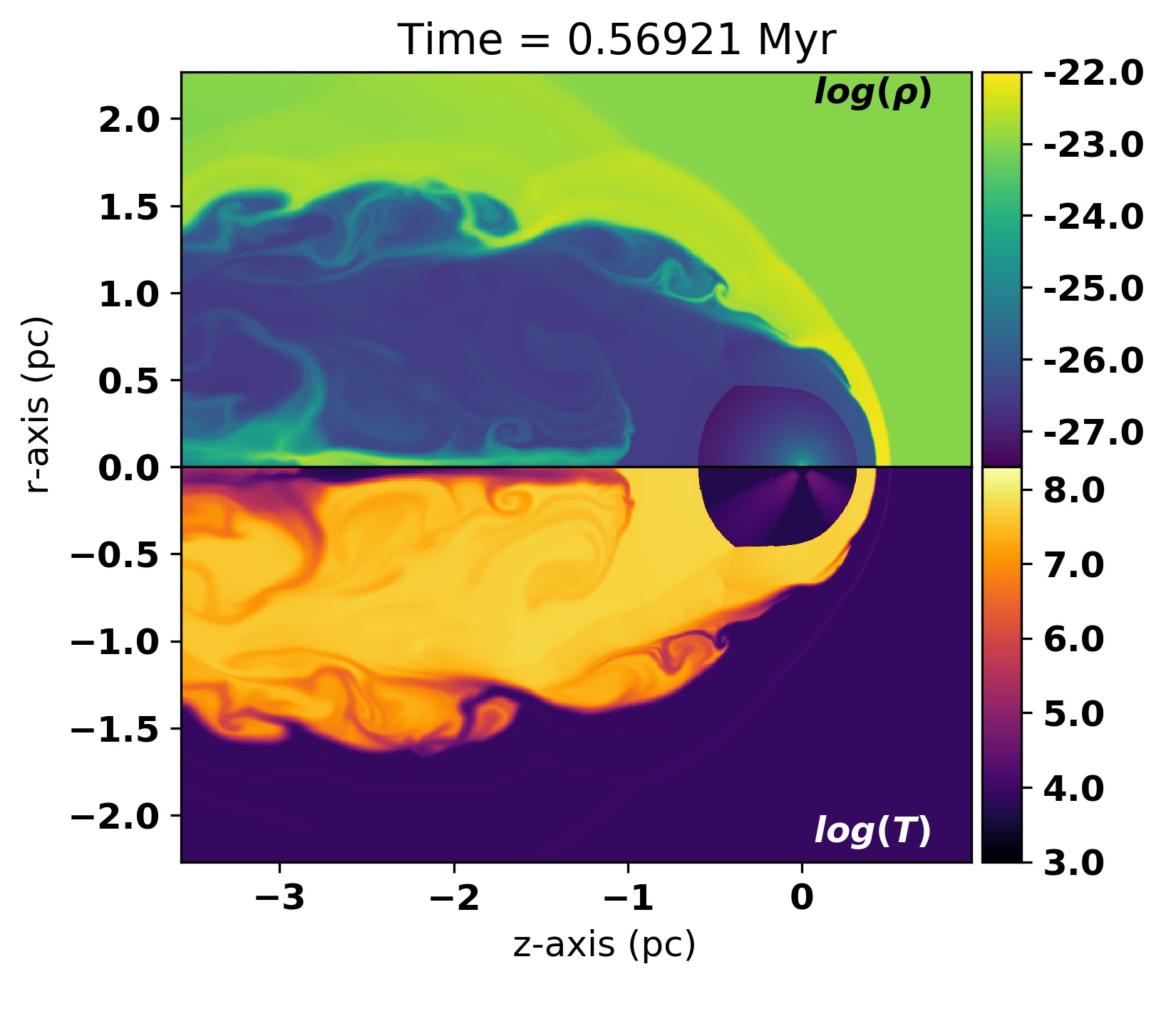 Left: 256x128 cells			Right: 1024x512 cells
2D, 3 levels, HLLD solver
Mackey, et al. (in prep)
2024-10-30
Mackey - TOSCA 2024
11
Resolution study of bow shocks
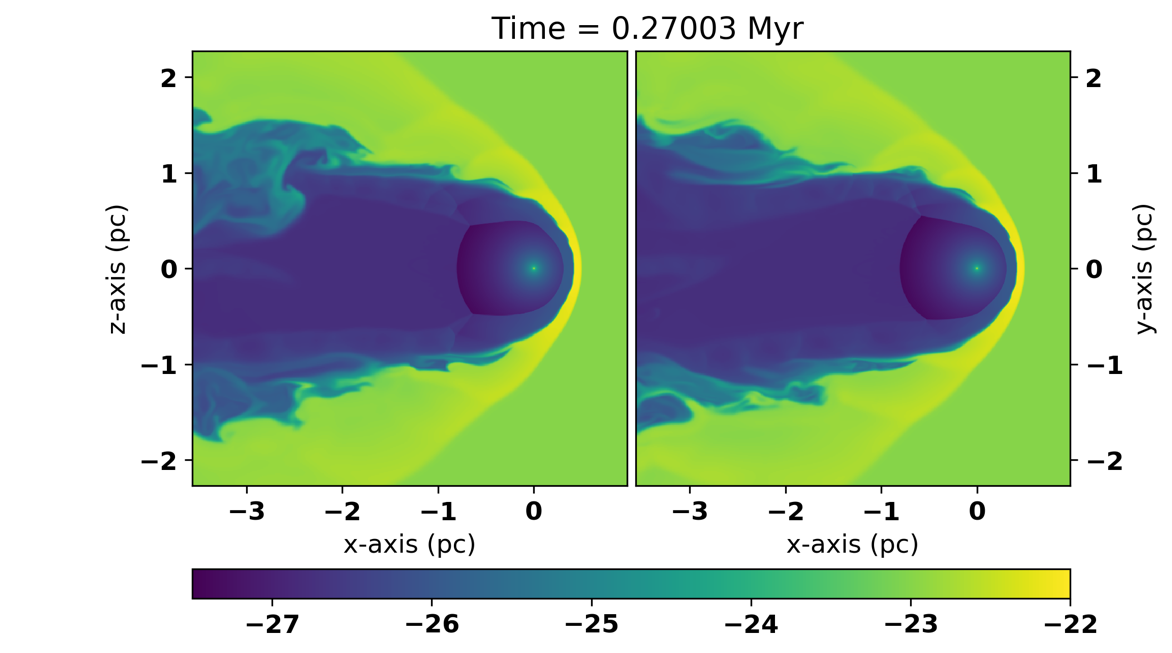 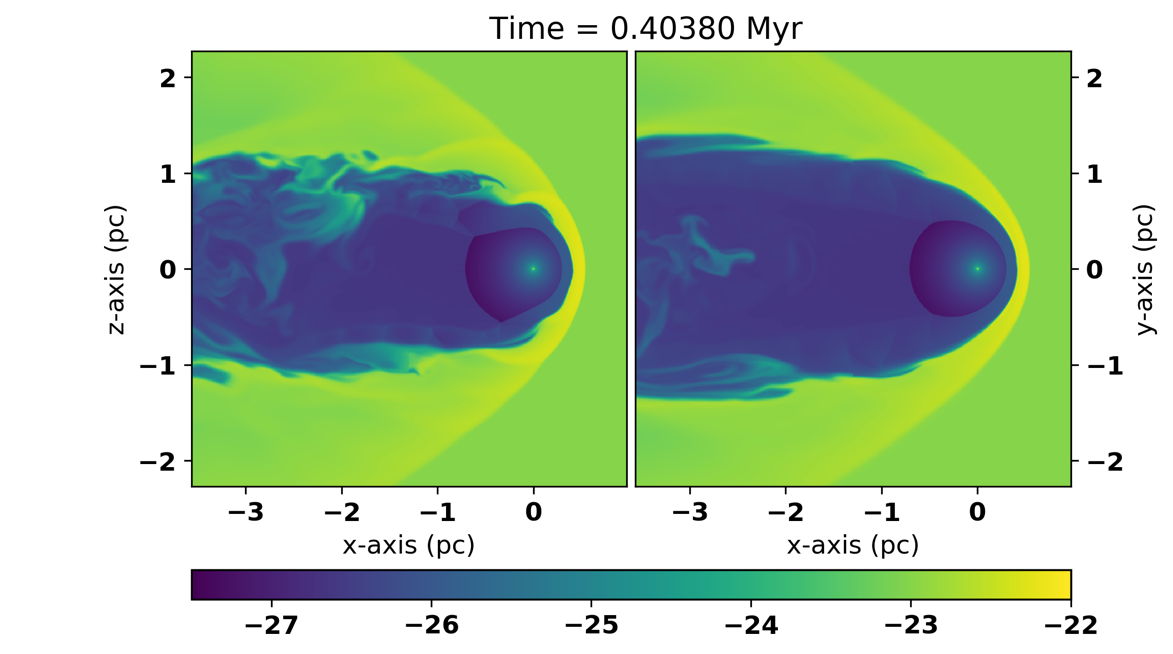 2024-10-30
Mackey - TOSCA 2024
12
Diffuse X-rays from bow shocks
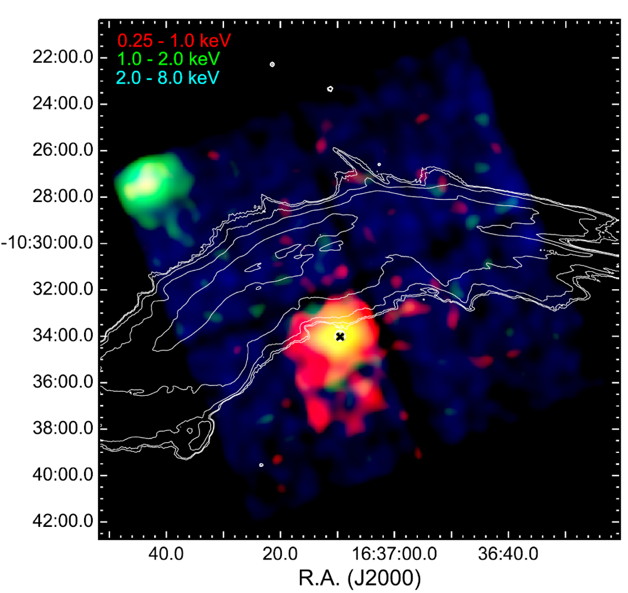 Toala+(2016) detected diffuse X-rays from around Zeta Ophiuchi with Chandra data.
Emission is weak, contaminated by stellar photons, but it is there
In Green+(2022) we re-analysed the observations, confirming the detection
First 3D MHD simulations of the bow shock
Can match IR emission quite well
X-rays from simulation are too faint
Resolution issue? (not enough turbulence)
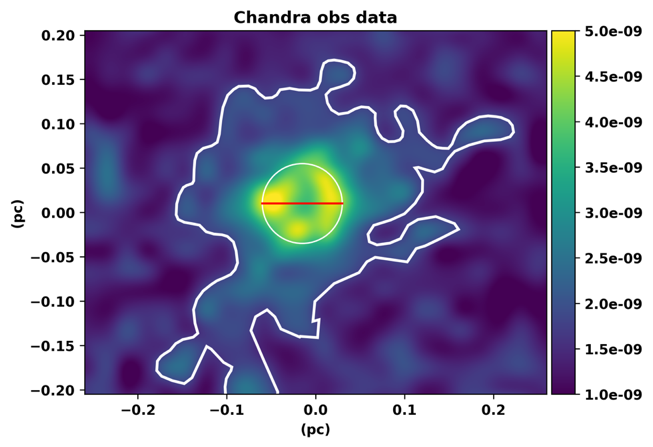 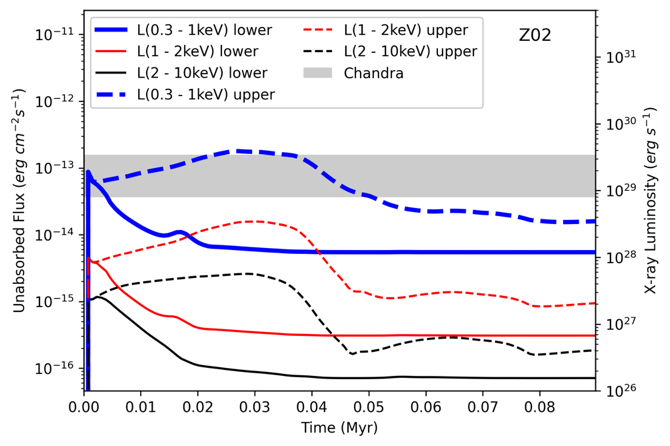 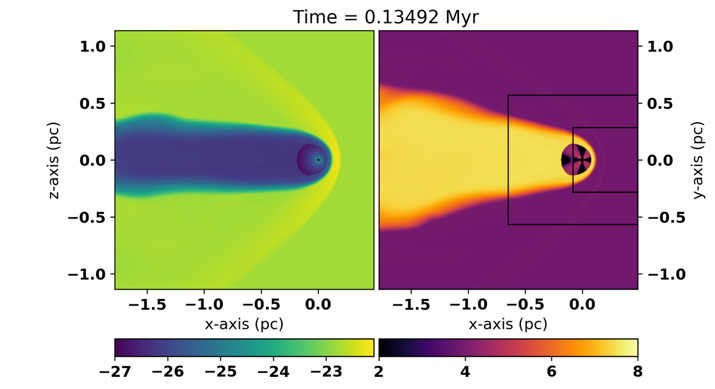 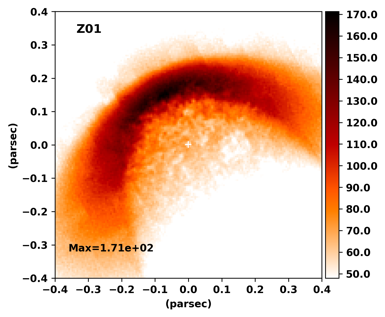 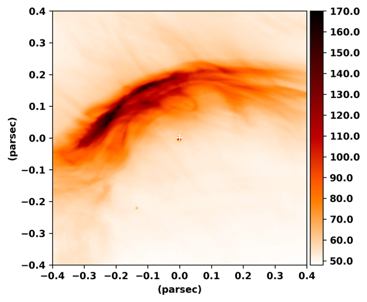 #DIASdiscovers
2024-10-30
Mackey - TOSCA 2024
13
Resolution study of bow shocks
X-rays 0.3-2 keV
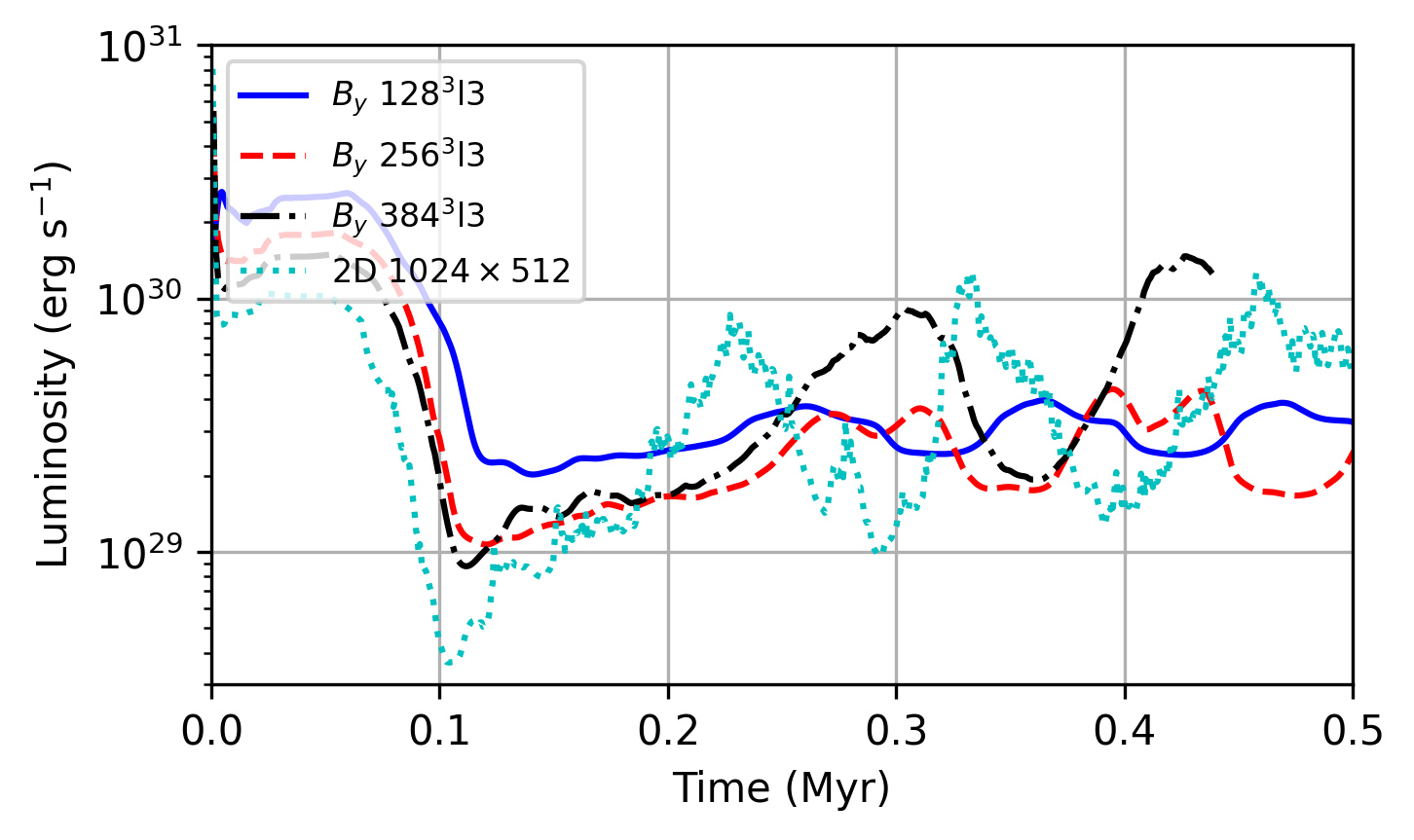 2024-10-30
Mackey - TOSCA 2024
14
Higher-resolution simulations
New generation of MHD simulations
Better MHD solver, higher spatial resolution
CD becomes dynamically unstable
Bright and variable X-rays from turbulent wake
Mainly aimed at modelling thermal plasma
Working on synchrotron emission modelling
Mackey, et al. (in prep)
2024-10-30
Mackey - TOSCA 2024
15
What can we say about wind energy losses?
X-ray emission often used to quantify radiative cooling in wind bubbles.
Does measure hot gas content, but emission varies by 10x over time.
Snapshot measurement of X-rays gives poor constraints on energy dissipation in bow shocks:
Emission is weak, ≤0.1% of input rate of mechanical energy
Dominated by wind-ISM boundary layer, highly variable
Mixing through large-scale eddies at the wind-ISM interface
Most energy is lost at the wind-ISM interface through mixing+UV cooling
Numerical convergence is an issue – simulations are expensive – resolve dynamical instabilities – subgrid model not sufficient for synthetic obs.
See Poster by Pandey at this meeting
Does this apply generally to wind bubbles and superbubbles?
See e.g. Rosen+(2014), Lopez+(2014), Lancaster+(2021,2024)
Mackey - TOSCA 2024
2024-10-30
16
arXiv:2409.1890
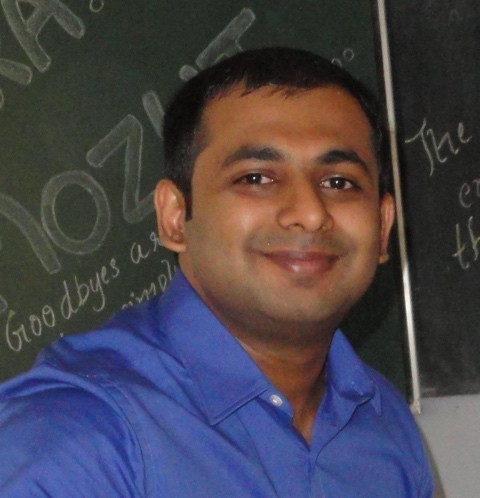 2024-10-30
Mackey - TOSCA 2024
17
Non-equilibrium module (NEMO) description
Collisional ionization:Voronov (1997) fits to rates for each ion.
Radiative Recombination:Badnell (2006), Verner & Ferland (1996)
Dielectronic Recombination Zatsarinny+ (2003); Badnell+ (2003)
Charge ExchangeKingdon & Ferland (1996), Butler & Dalgarno (1980)
PhotoionizationCross-sections from Werner+(1996), OTS approx.
Radiation SourcesATLAS and POWR model SEDs
Radiative CoolingUsed CHIANTIpy (Zanna+,2021) to calculate rates for each ion as function of T and n_e.
18
2D calculation of WR wind (WC star) sweeping up RSG wind
19
Comparison of NEQ vs. equilibrium calculation
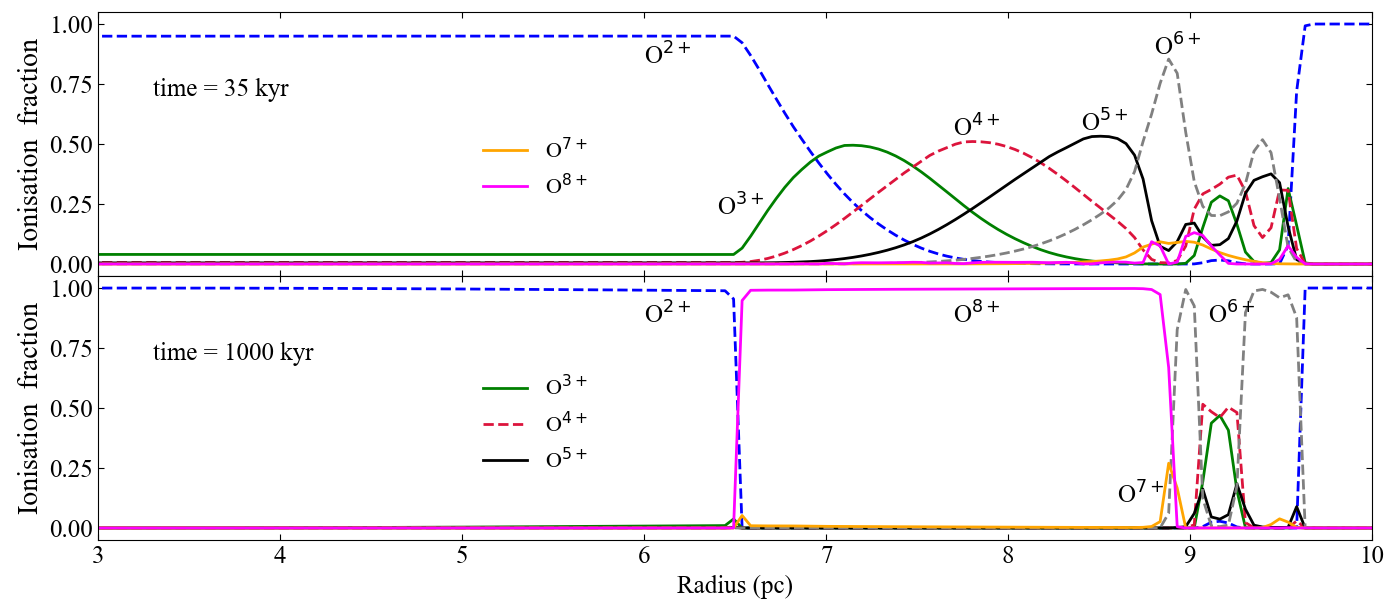 FS
CD
TS
20
Comparison of CIE vs Non-Eq. cooling
WR wind speed 750 km/s – so that there is radiative cooling in the shocked wind region
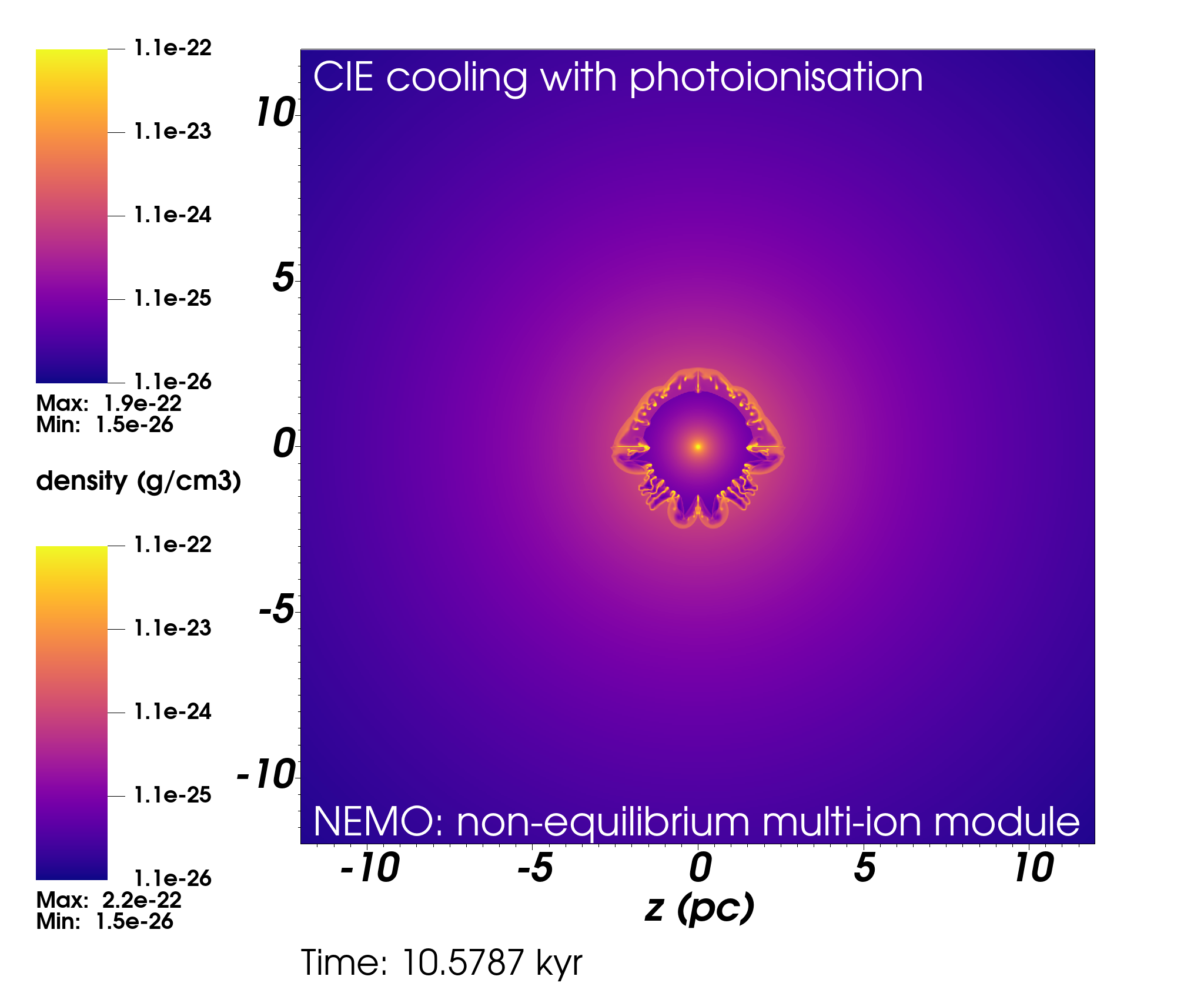 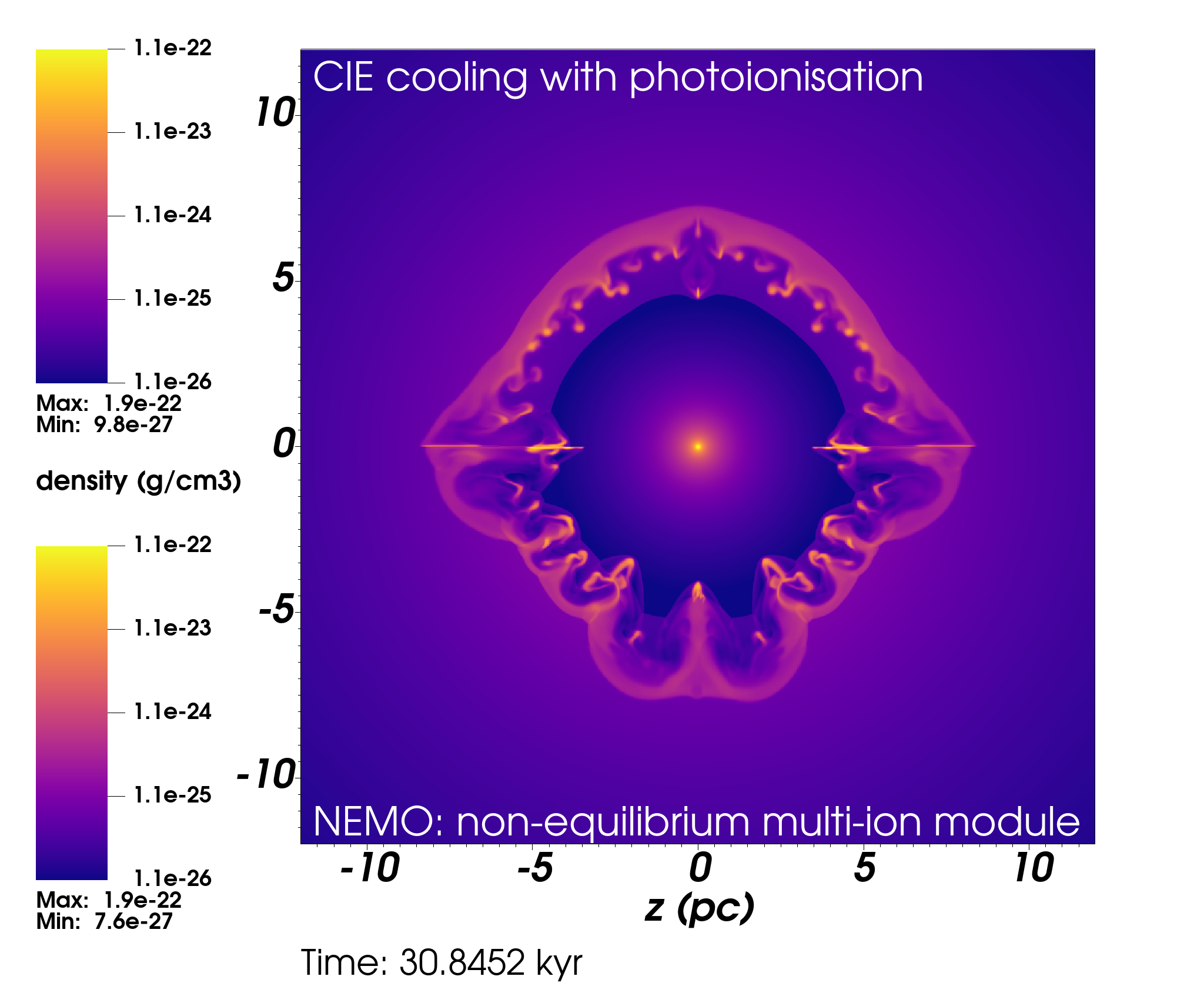 21
Bow Shock modelling
Same model as shown above, but with NEMO microphysics
Can predict e.g. [OIII] 5009AA line, among others
Working on detailed models with synthetic observations in:
Thermal X-ray, 
UV lines from wind-ISM interface,
Optical nebular lines,
Thermal IR emission from dust and
Radio continuum(free-free/synch.)
Look out for Mathew+(2025)
2024-10-30
Mackey - TOSCA 2024
22
When one star dies, HMXB may be produced, e.g. microquasar
Binary Systems
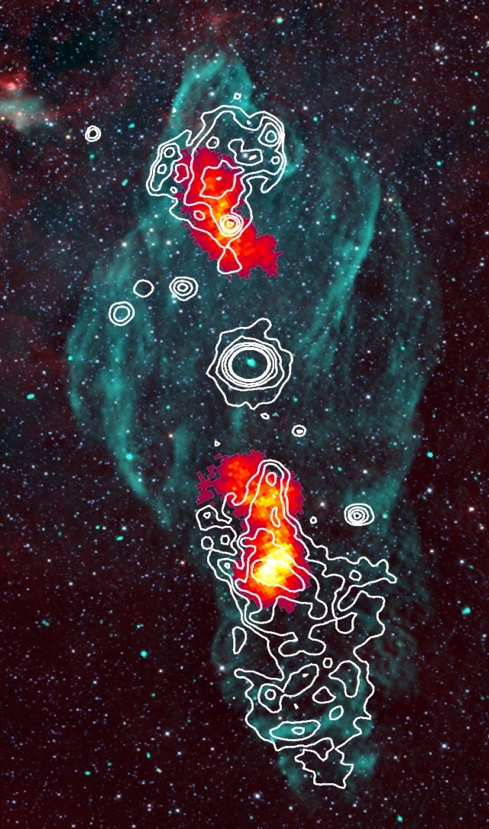 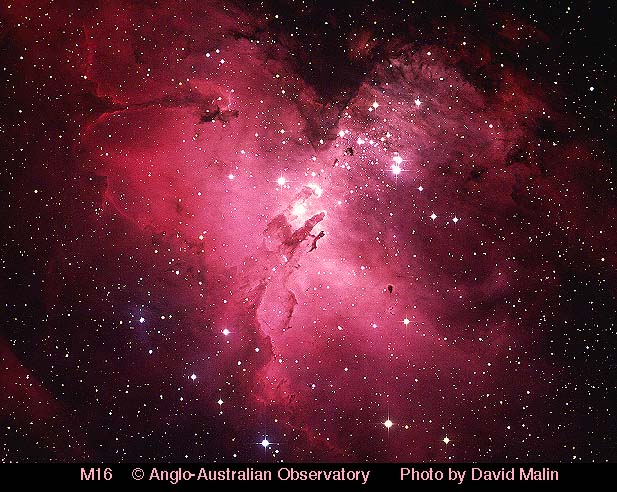 Almost all massive stars born in binary/triple systems
Live in their star cluster/association
Can be ejected dynamically
Wind-wind interaction has efficient particle acceleration(e.g. Reimer+2006)
Bright radio, optical, UV, X-ray, (+GeV, TeV) sources
Both stars explode, can result in binary BH system
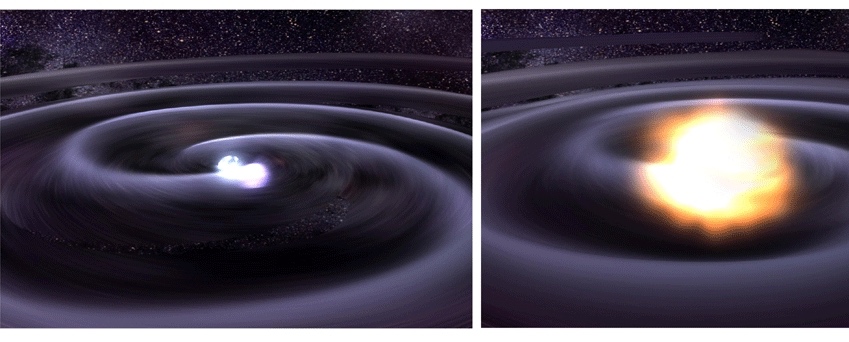 Bright thermal and non-thermal emitters from main-sequence to stellar death.
2024-10-30
23
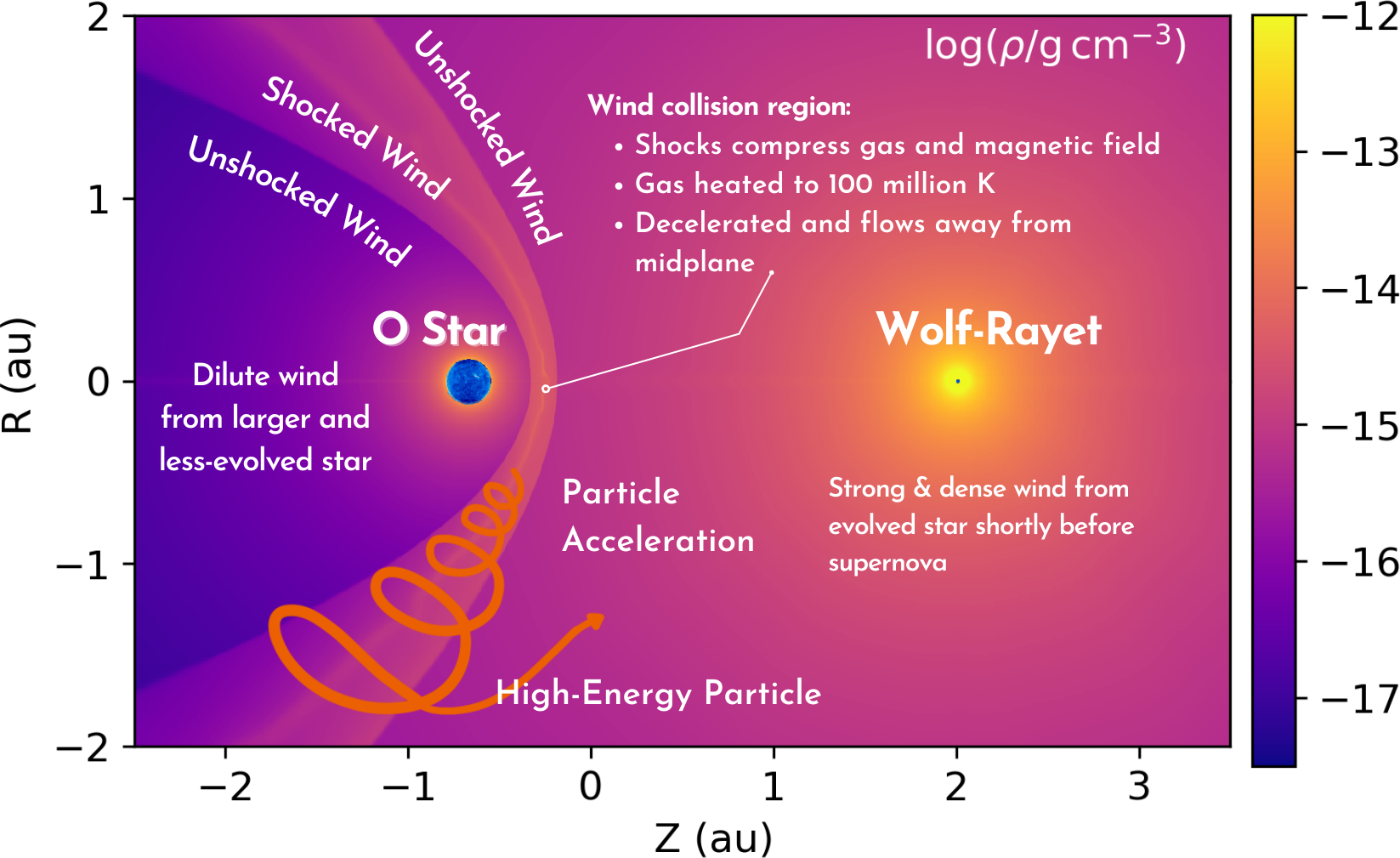 2024-10-30
Mackey - TOSCA 2024
24
Inverse-Compton Cooling
2D hydrodynamic simulation of WR140 at periastron
of thermal electrons
2024-10-30
Mackey - TOSCA 2024
25
X-ray lightcurve of WR140 (Pollock+,2021)
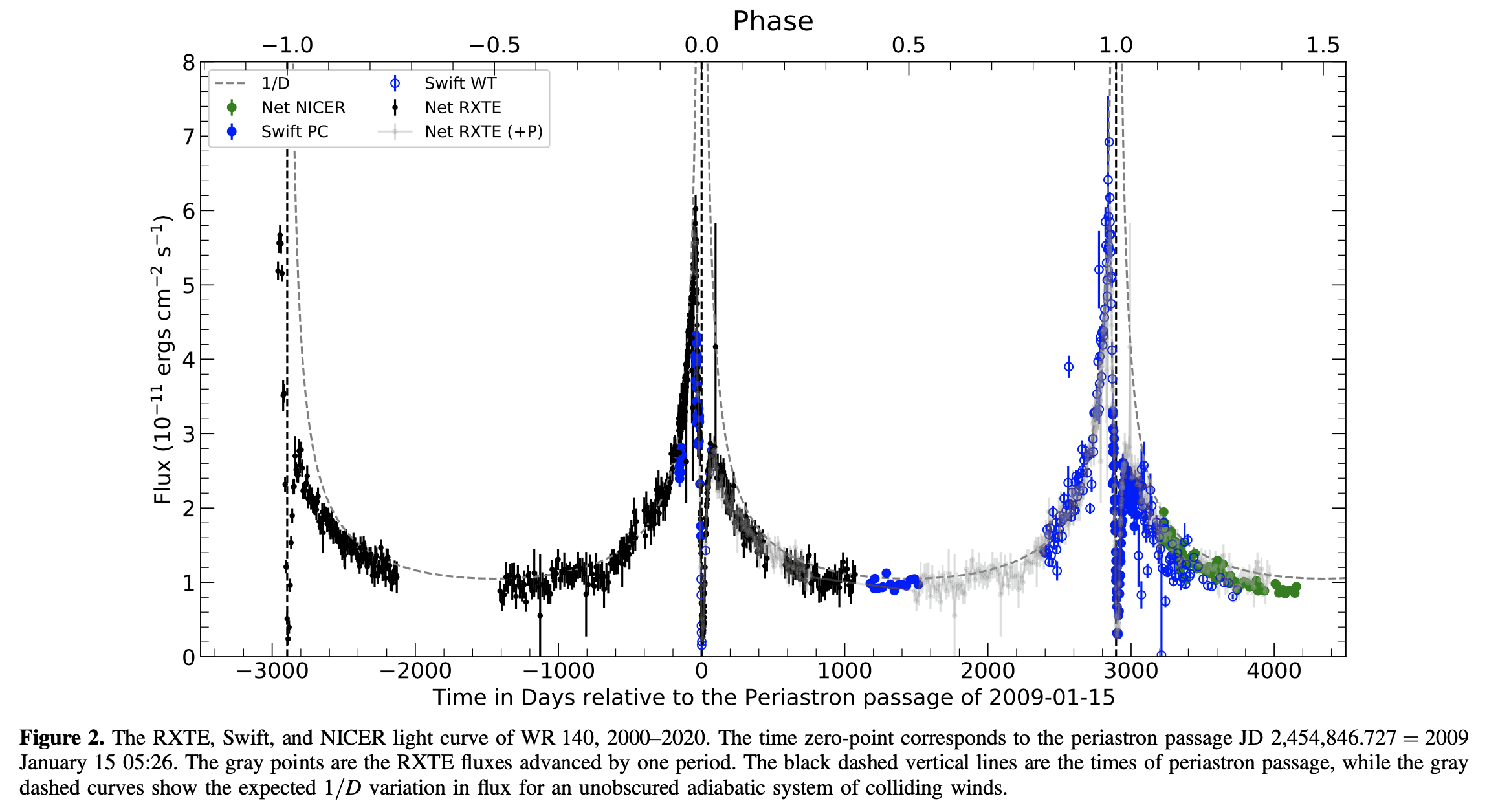 https://doi.org/10.3847/1538-4357/ac2430
3D simulations of WR140 periastron passage
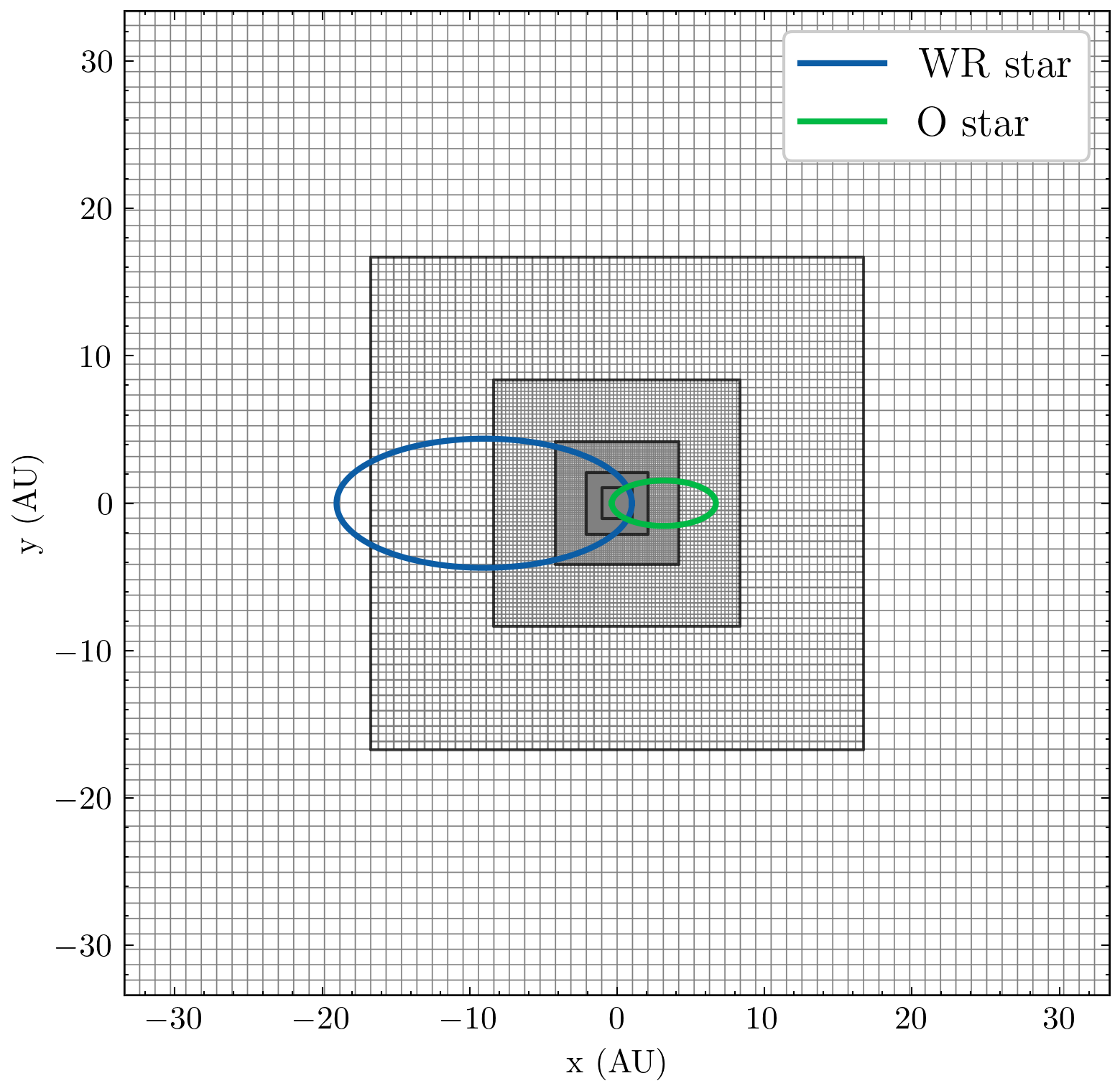 3D MHD simulations with static mesh-refinement, 256×256×64 cells per level
7 grid levels centred on centre of mass
Both stars on finest level at periastron
First 3D MHD simulations of CWBs with orbital motion, stellar rotation, IC cooling in the literature
Start 140 days before periastron and finish similar time after periastron
Mackey et al. (2023, MNRAS, 526, 3099) https://arxiv.org/abs/2301.13716
2024-10-30
Mackey - TOSCA 2024
27
2024-10-30
Mackey - TOSCA 2024
28
2-10 keV X-ray emission from the wind-wind collision
2-10 keV
Synthetic X-ray luminosity calculated from simulation snapshots + XSPEC tables
mhd-1: instantaneous wind acceleration, no IC cooling
mhd-3: wind acceleration, no IC cooling
mhd-2: wind acceleration, IC cooling
RXTE data from Pollock+(2021)
Used mass-loss rates derived from X-ray observations (Sugawara+,2015)
Dip in lightcurve triggered by IC cooling
2024-10-30
Mackey - TOSCA 2024
29
Magnetic field configuration
Input stellar field field:
O star: 1G surface field, split-monopole
WR star: 100G, split monopole
Field swept into Parker spiral by stellar rotation (at large distance from star)
MHD approximation (no kinetic effects)

What is the B-field configuration at the shocks?
And in the shocked plasma?
2024-10-30
Mackey - TOSCA 2024
30
Slice in orbital plane (z=0+) of 3D simulation
Magnetic field configuration
Plot of gas density with magnetic field streamlines
WR140 through periastron
O star (secondary): field lines mostly parallel to shock normal.
WR star (primary): first perpendicular and oblique, then all angles possible
Instability makes shock properties strongly variable.
Strong current sheet at CD in wind-collision region
2024-10-30
Mackey - TOSCA 2024
31
Slice in orbital plane (z=0+) of 3D simulation
Magnetic field configuration
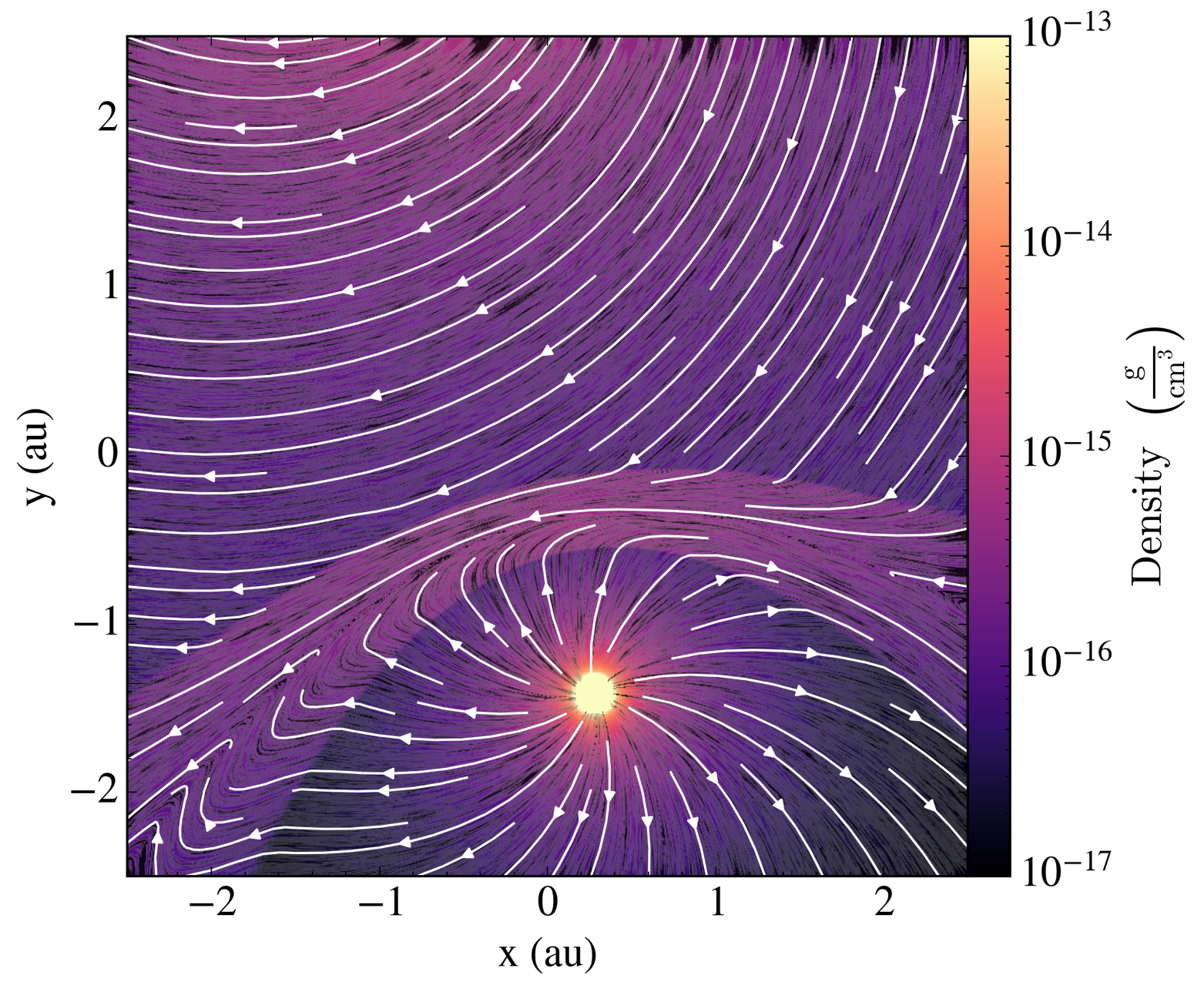 2024-10-30
Mackey - TOSCA 2024
32
Slice in orbital plane (z=0+) of 3D simulation
Magnetic field configuration
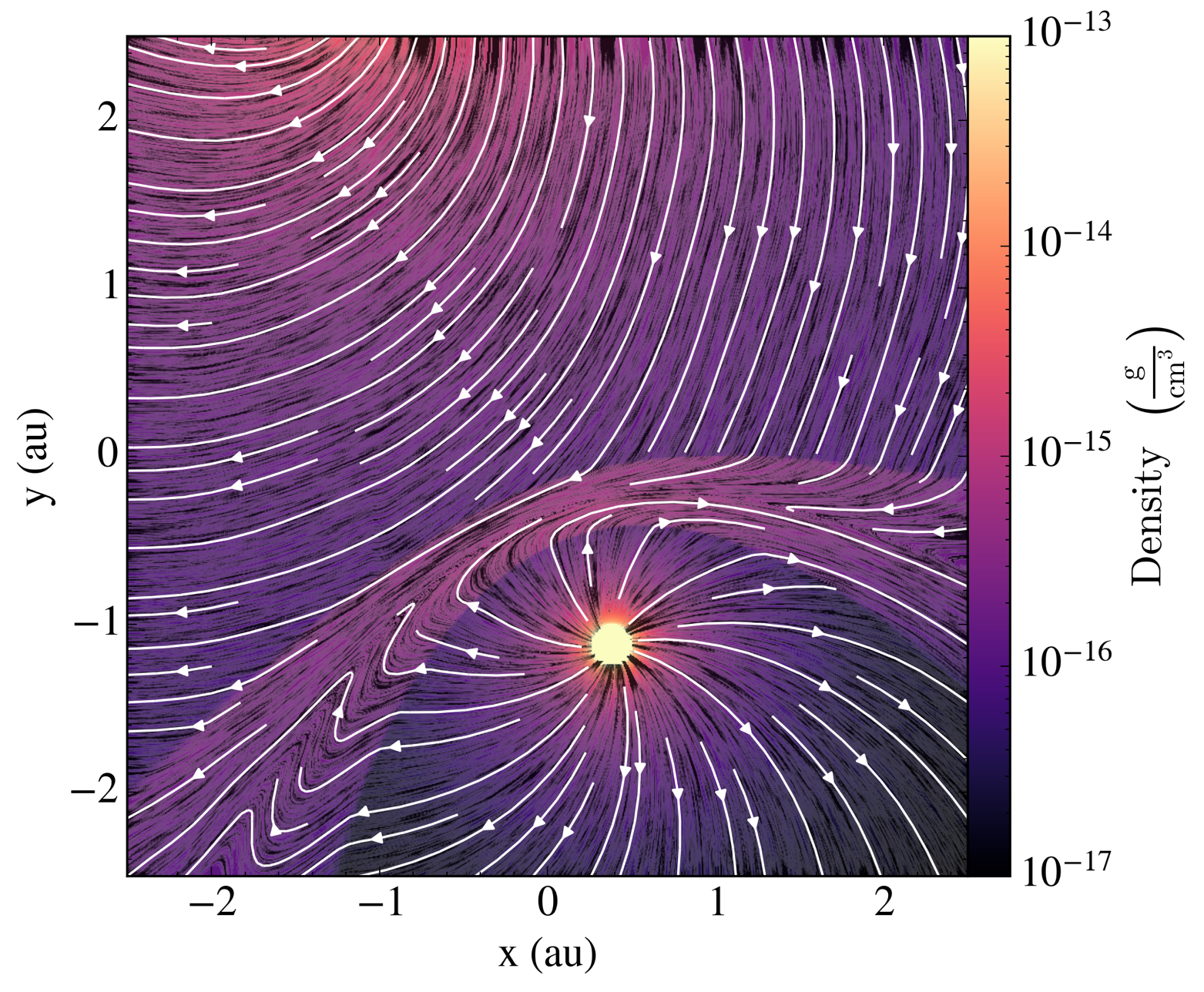 2024-10-30
Mackey - TOSCA 2024
33
Slice in orbital plane (z=0+) of 3D simulation
Magnetic field configuration
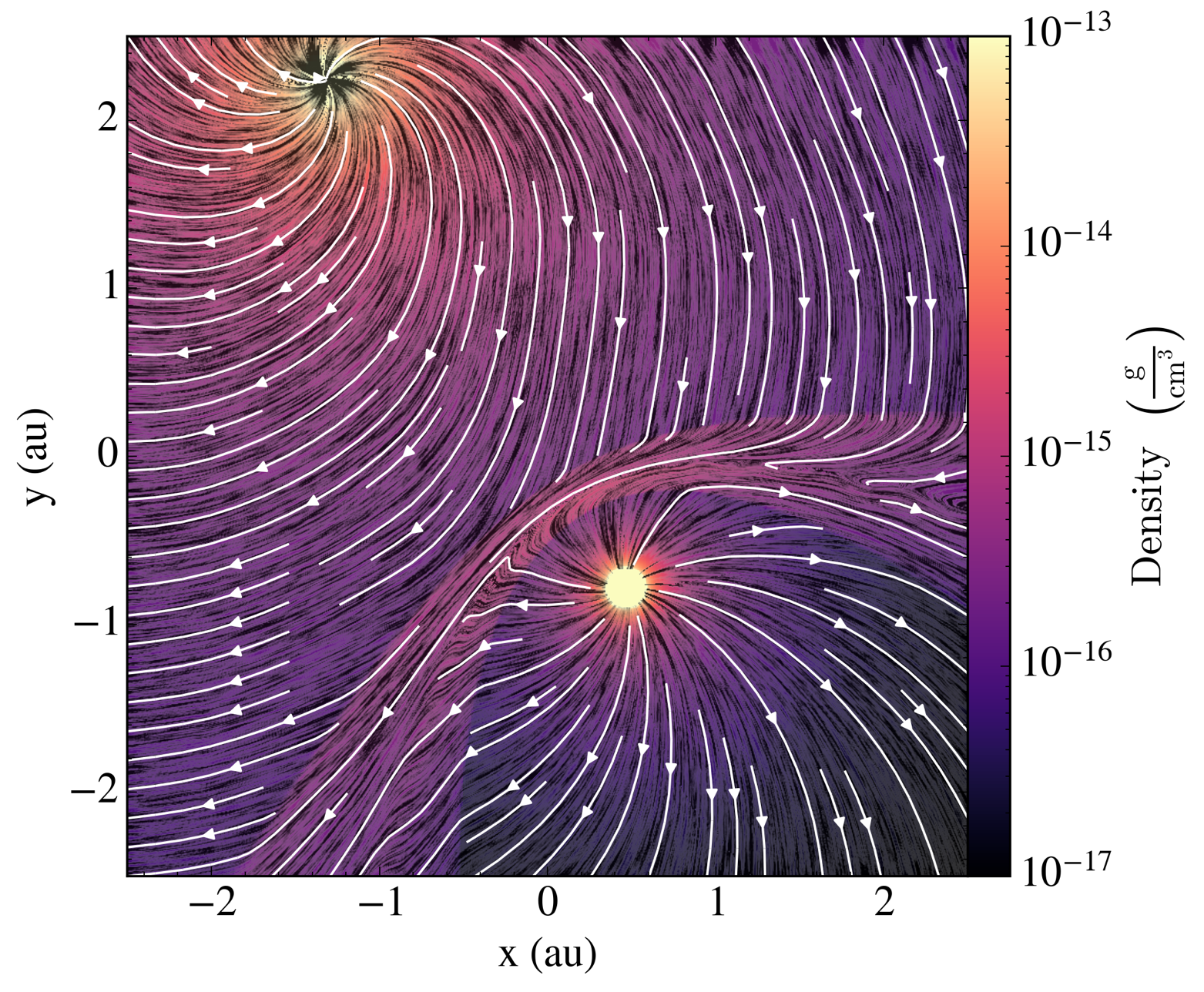 2024-10-30
Mackey - TOSCA 2024
34
Slice in orbital plane (z=0+) of 3D simulation
Magnetic field configuration
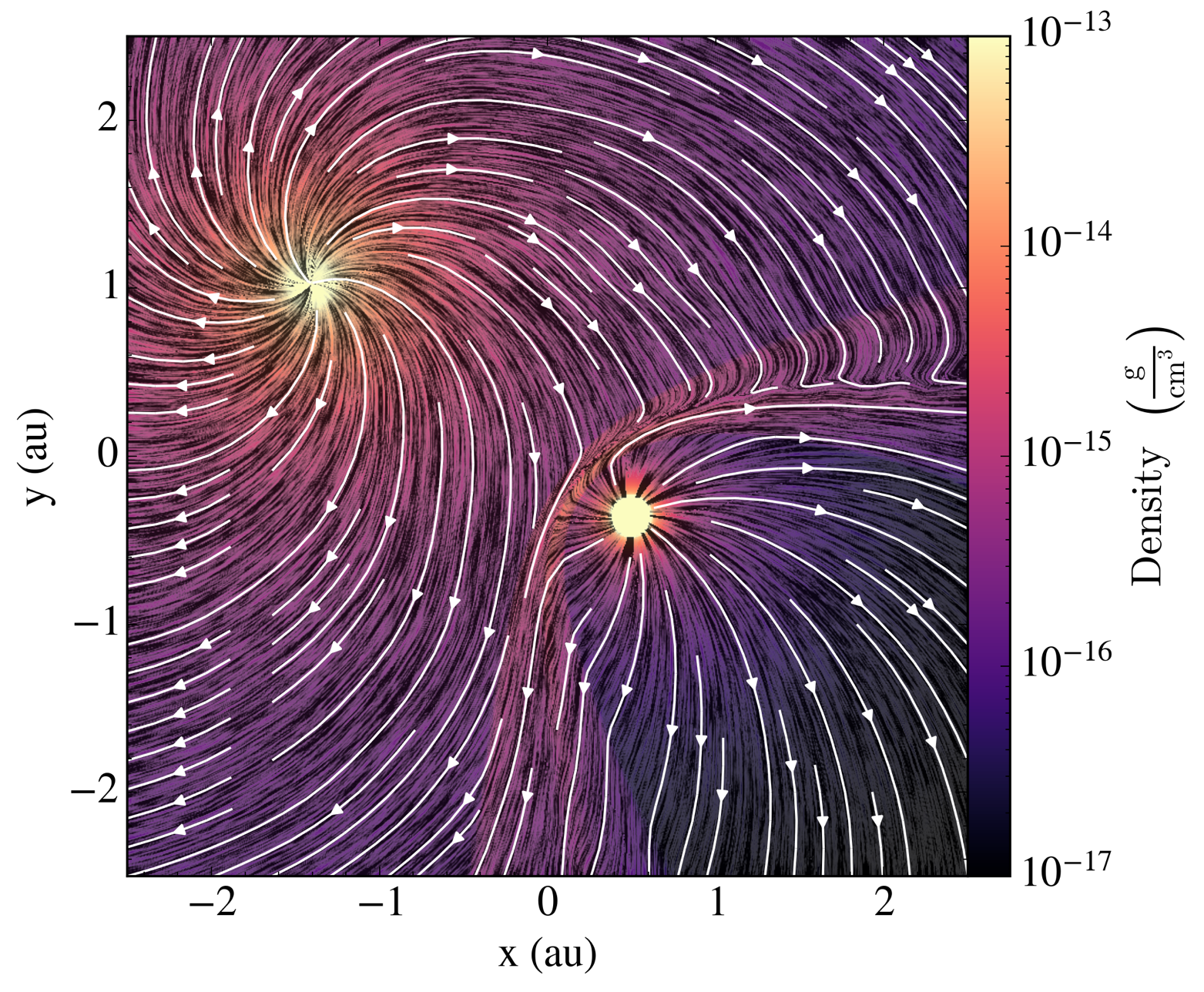 2024-10-30
Mackey - TOSCA 2024
35
Slice in orbital plane (z=0+) of 3D simulation
Magnetic field configuration
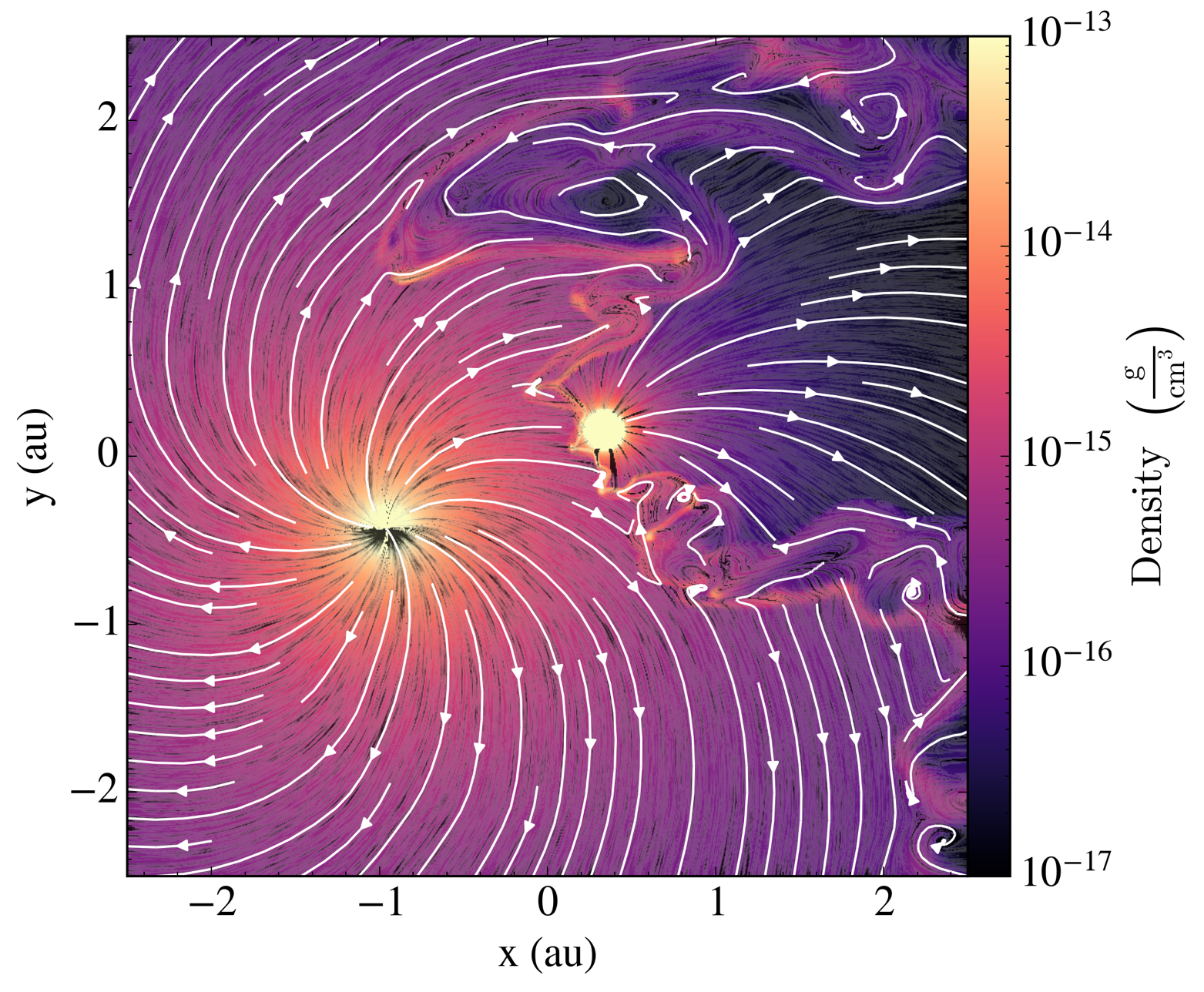 2024-10-30
Mackey - TOSCA 2024
36
Slice in orbital plane (z=0+) of 3D simulation
Magnetic field configuration
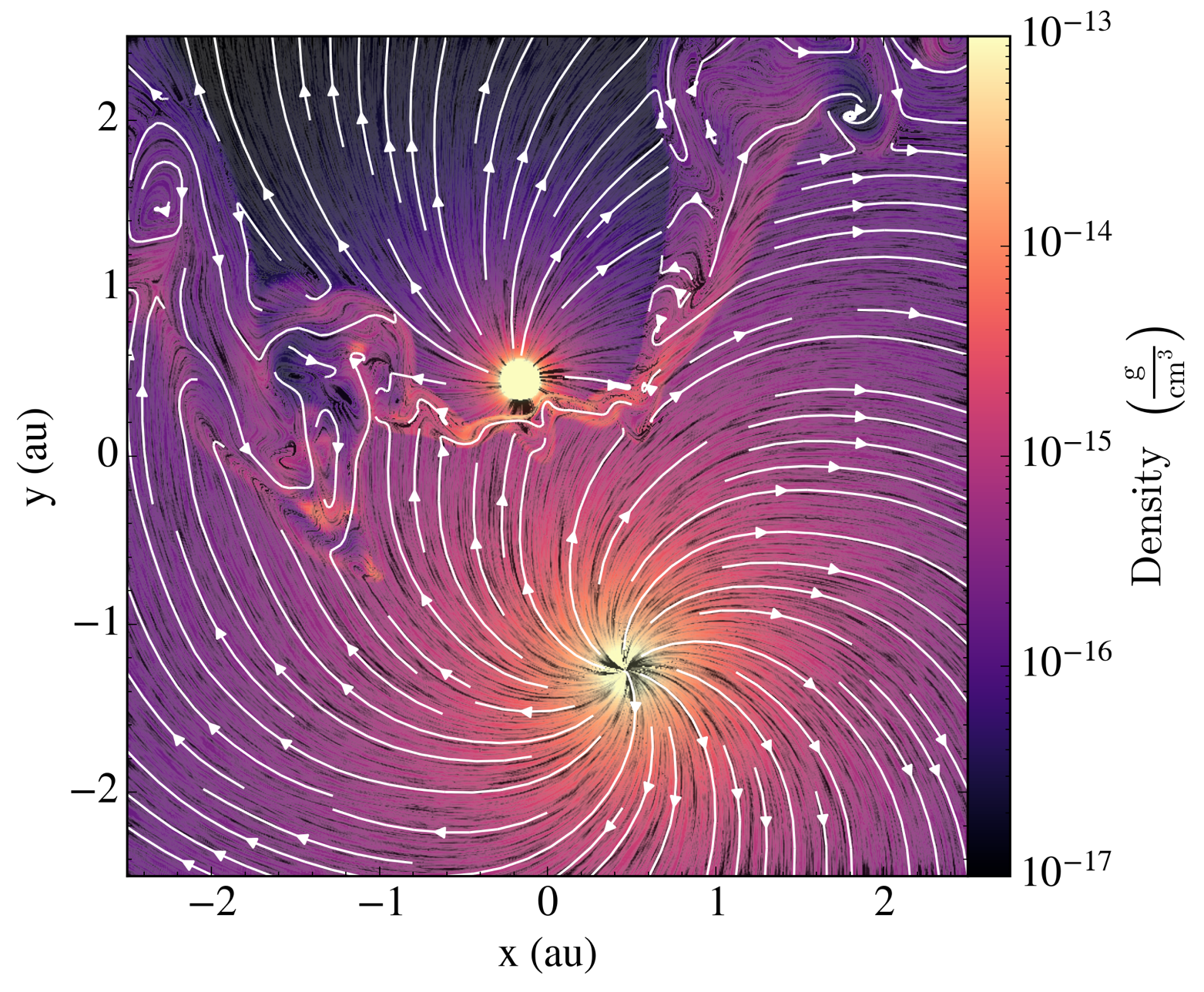 2024-10-30
Mackey - TOSCA 2024
37
Slice in orbital plane (z=0+) of 3D simulation
Magnetic field configuration
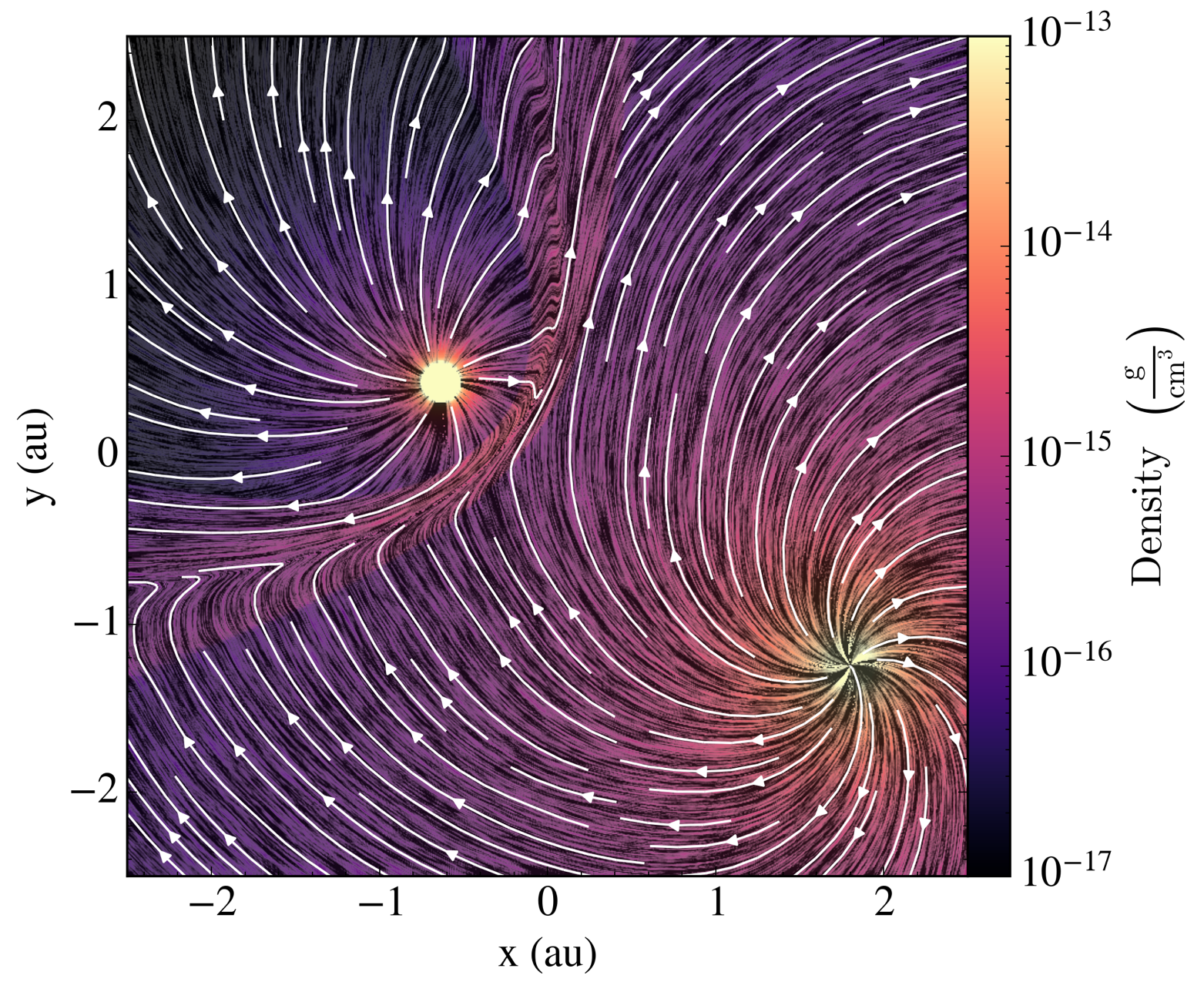 2024-10-30
Mackey - TOSCA 2024
38
Slice in orbital plane (z=0+) of 3D simulation
Magnetic field configuration
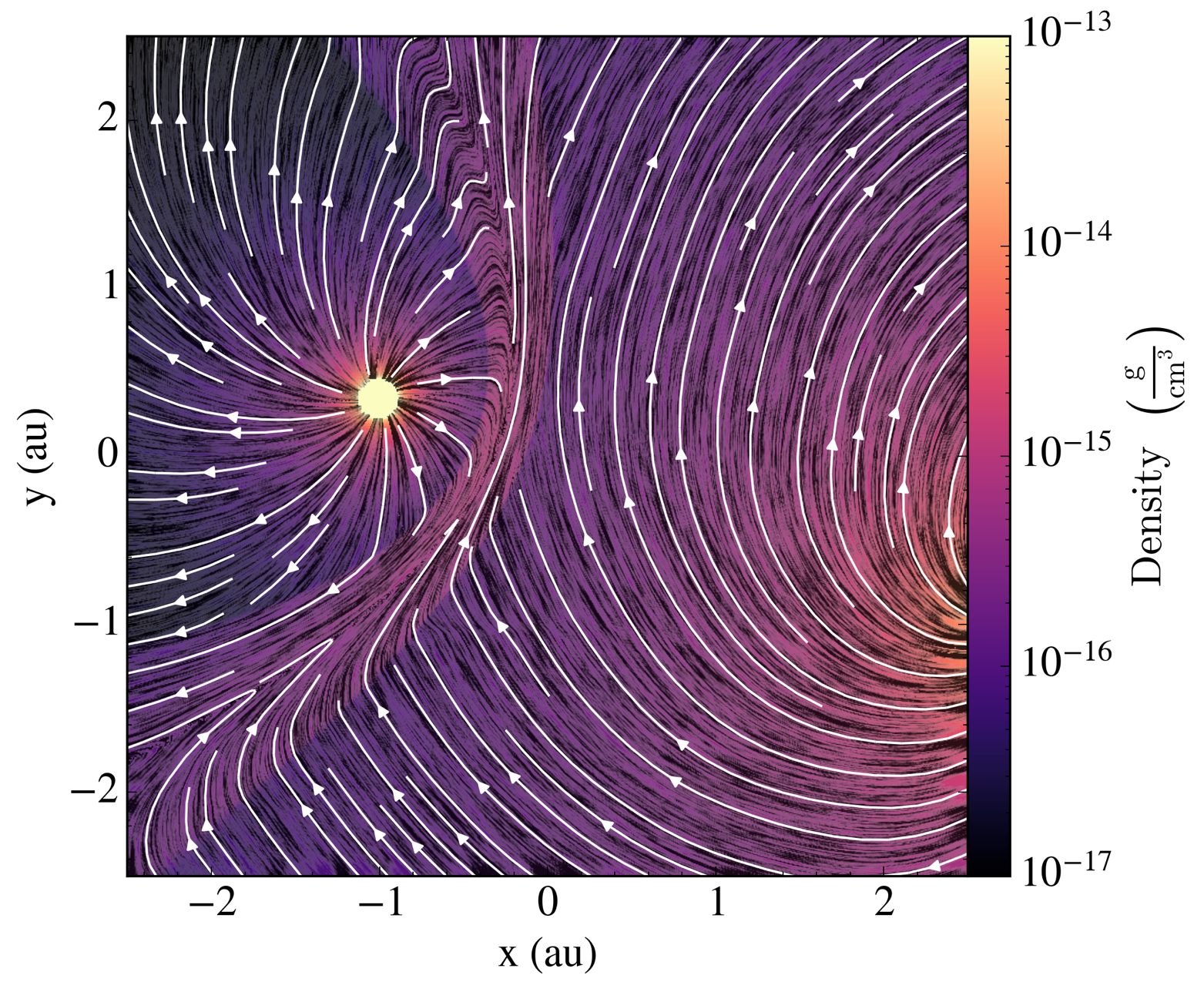 2024-10-30
Mackey - TOSCA 2024
39
Magnetic field configuration
Slice in orbital plane (z=0+) of 3D simulation
Plot of gas density with magnetic field streamlines
WR140 through periastron
O star (secondary): field lines mostly parallel to shock normal.
WR star (primary): all angles possible
Instability makes shock properties strongly variable.
Work in progress – magnetic properties of shocked plasma in CWBs
2024-10-30
Mackey - TOSCA 2024
40
Summary
Bow shocks are excellent laboratories for shock physics and the boundary layer between hot and warm ISM phases.
Thermal X-ray emission strongly variable on dynamical timescale of bow shock
Mixing of hot and warm gas may effectively depressurise hot phase
Next-gen telescopes (ATHENA) will measure energy content in hot phase  test models
Non-thermal radio emission can measure particle acceleration in the system
Colliding-wind binaries are brighter but more compact sources
Bright X-ray emitting plasma: detailed simulation  observation comparison TBD
Can measure particle acceleration in time-dependent system
Wind physics is quite uncertain, parameters poorly measured, steady progress ongoing
There is a lot still to be understood about thermal plasma in hot and warm phases in wind-driven bubbles
x-z plane
x-y plane
ISM B-field mostly along LOS
ISM B-field mostly in plane, vertical
2024-10-30
Mackey - TOSCA 2024
42
Why a non-equilibrium solver?
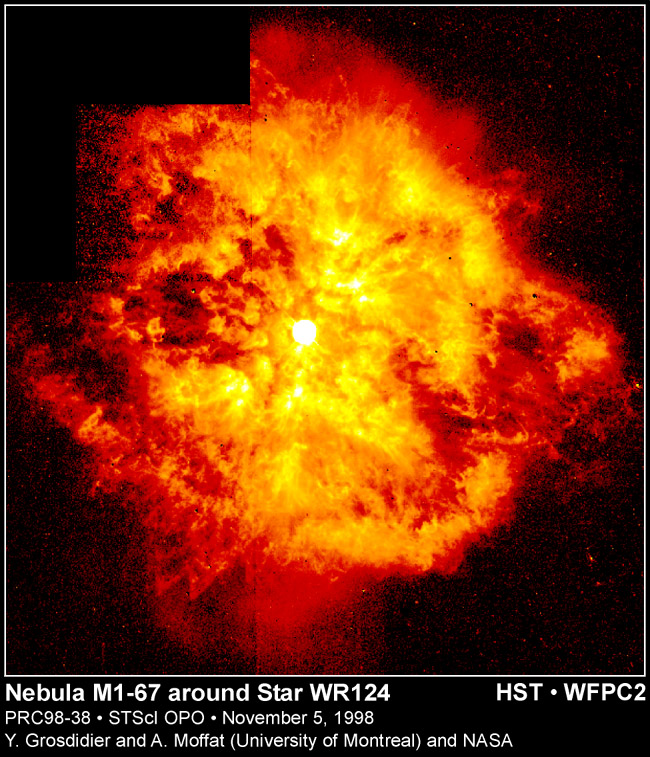 Supernova remnants and nebulae around evolved stars have inhomogeneous elemental abundances.
Ionization and recombination timescales often comparable to dynamical timescale in diffuse gas.
Radiative cooling curves assuming CIE cannot be used for spatially varying elemental abundances
If also including photoionization, non-equilibrium (NEQ) is not really more difficult to calculate than ionization equilibrium (IEQ)
Impact on spectral line predictions?
Some previous work: Mellema & Lundqvist (2002 - DORIC), Tesileanu+(2008 - PLUTO)
43
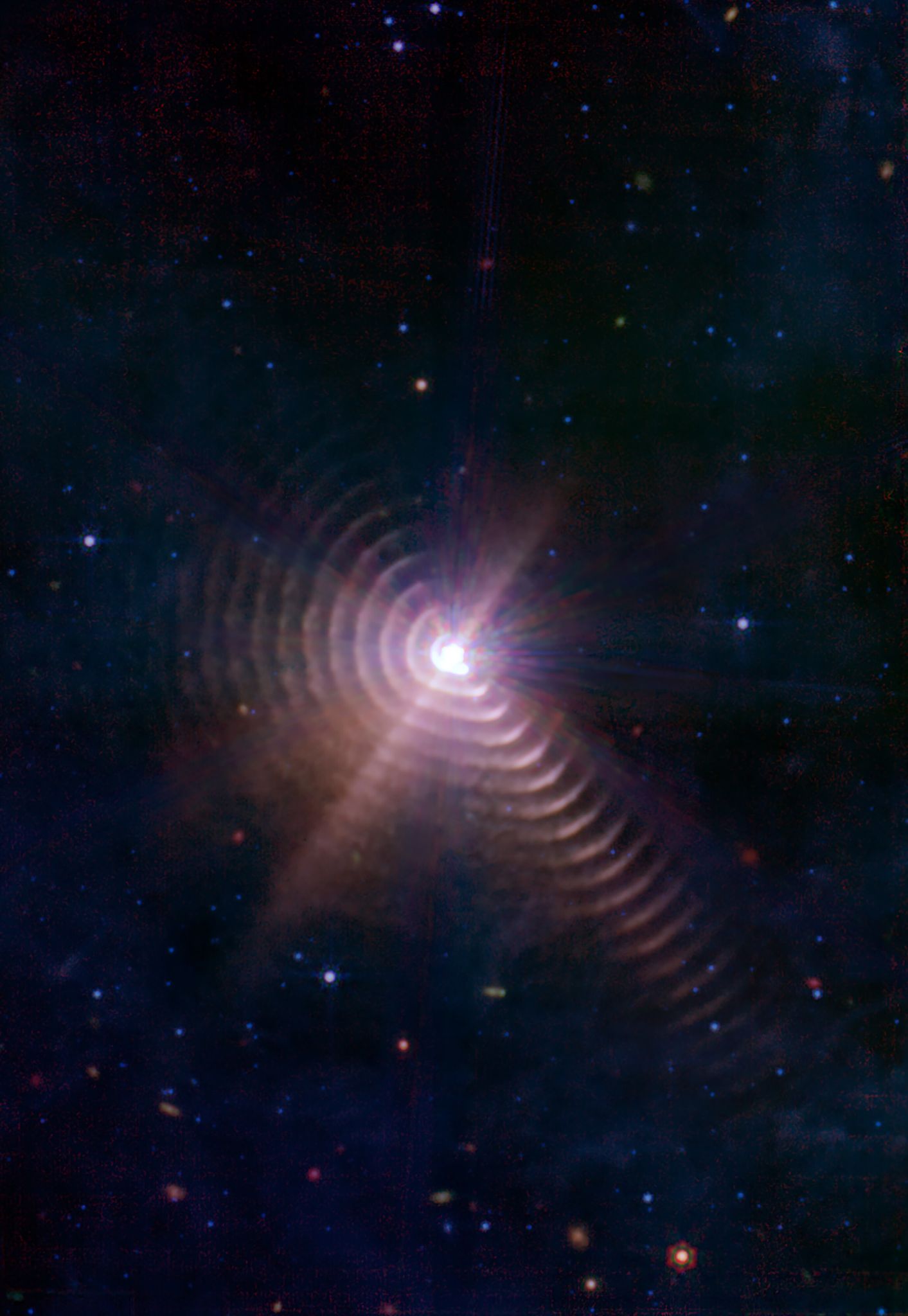 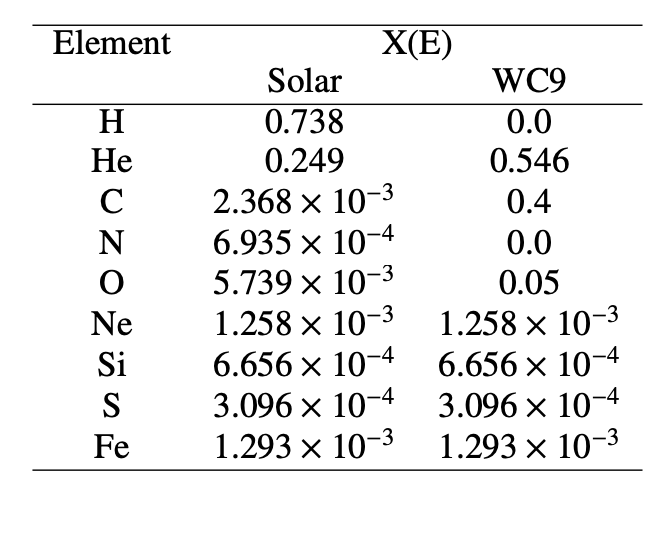 Dust emission from the colliding-wind binary WR140
Credit: NASA, ESA, CSA, STScI, JPL-Caltech, NSF'S NOIRLab
44
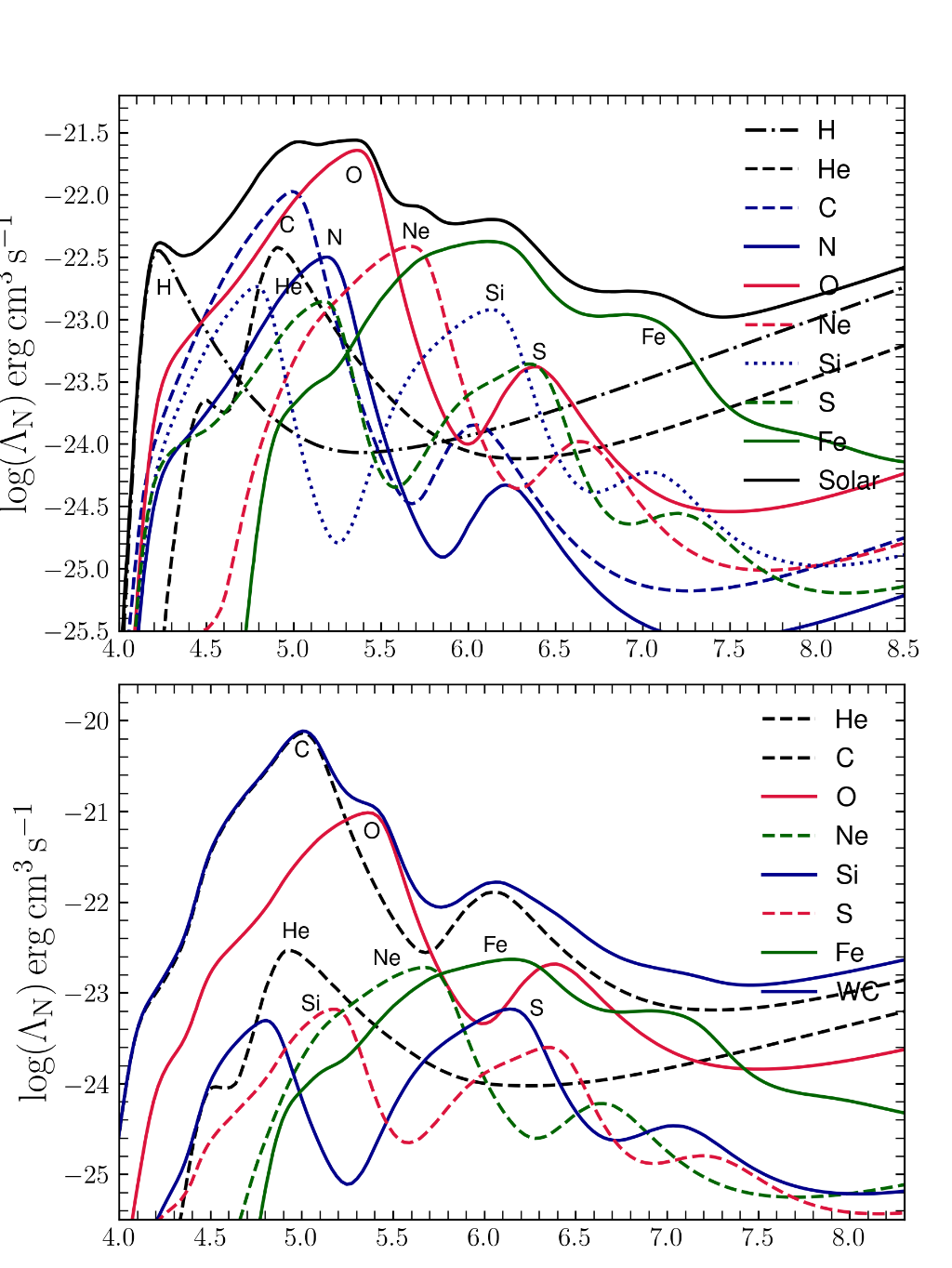 Solar abundances
Test Calculations
Checked that ionization balance in CIE conditions matches literature results
Calculated ion-by-ion cooling at CIE conditions and compare with literature total cooling rates → 
WC abundances give strongly enhanced cooling for 4 < logT < 7 (Eatson+,2022)
Performed 1D shock tests following Raymond (1979),
1D HII region photoionization tests(Lexington HII40 benchmark; Ferland,1995).
WC abundances
45
Expansion of WR Nebula
Gas properties at t=35 kyr
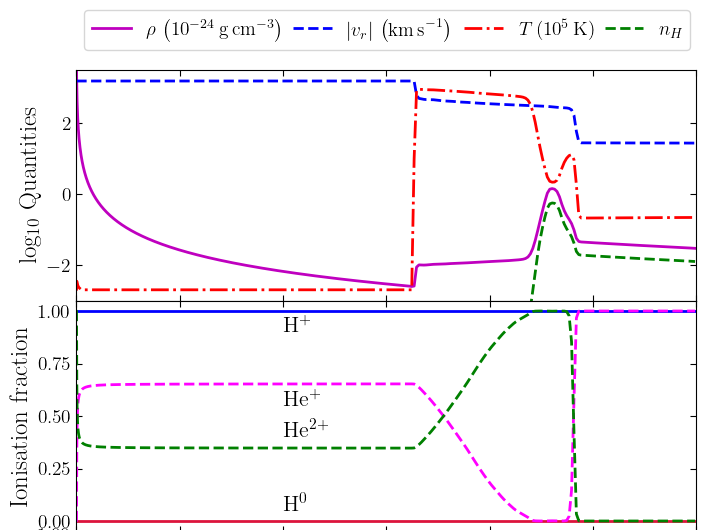 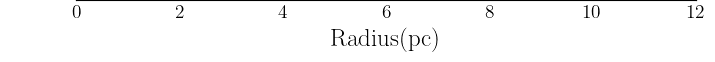 46
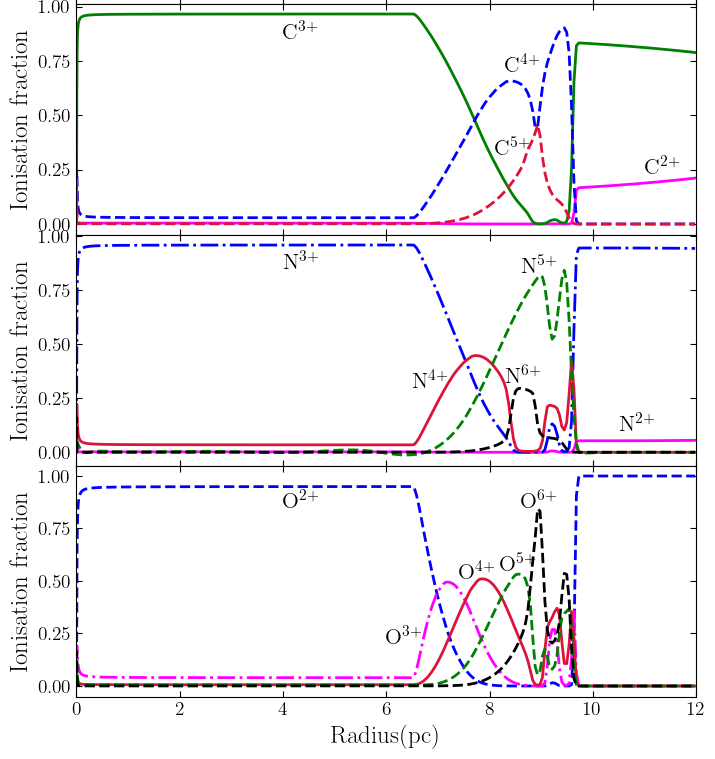 Ionization fractions of CNO elements in the wind
2024-10-30
Mackey - TOSCA 2024
47
2024-10-30
Mackey - TOSCA 2024
48
Line luminosity of nebula with time
Selected lines with NEQ module vs. ionization equilibrium, at t=35 kyr
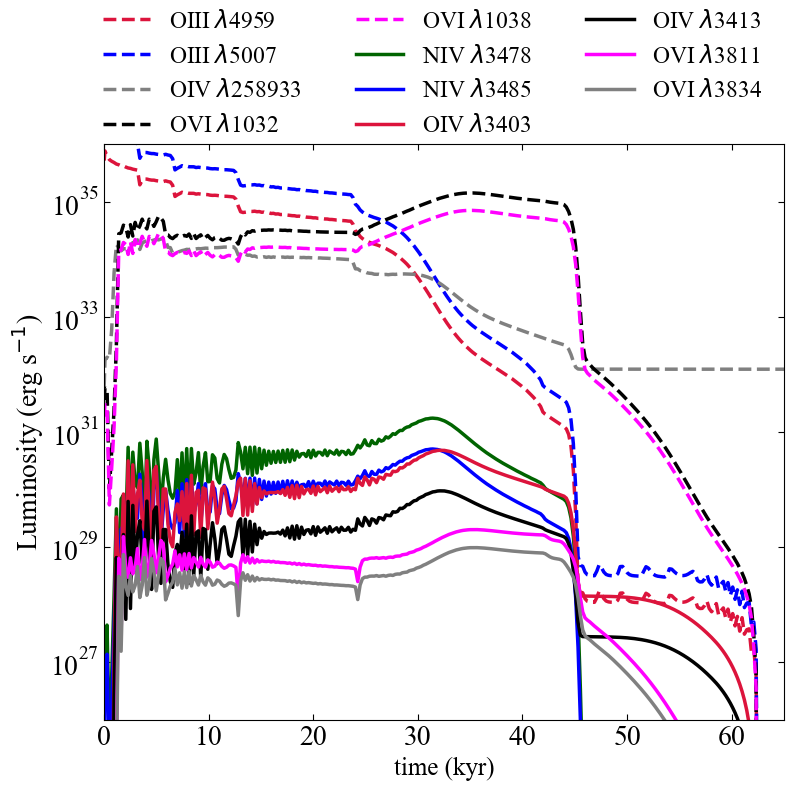 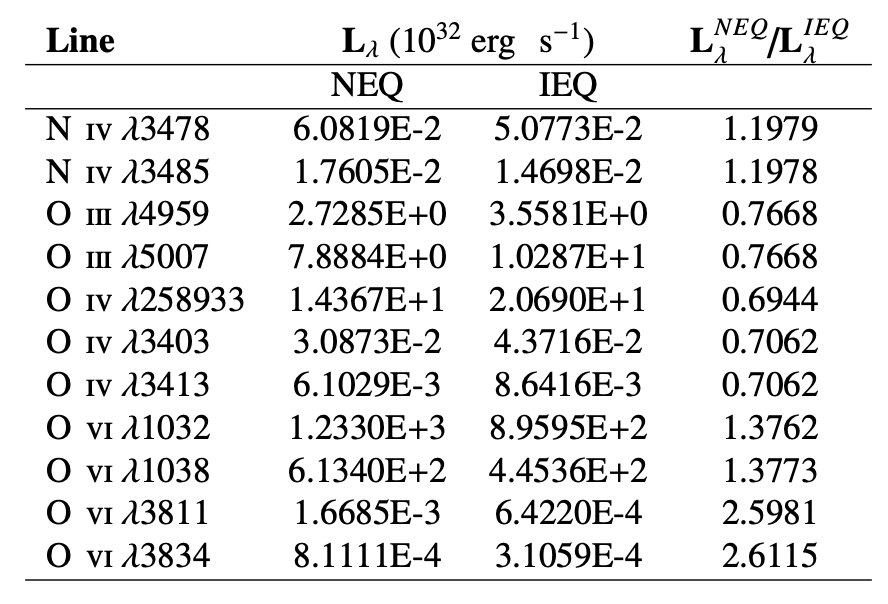 49
Ionization balance
O3+
O5+
O2+
O4+
O6+
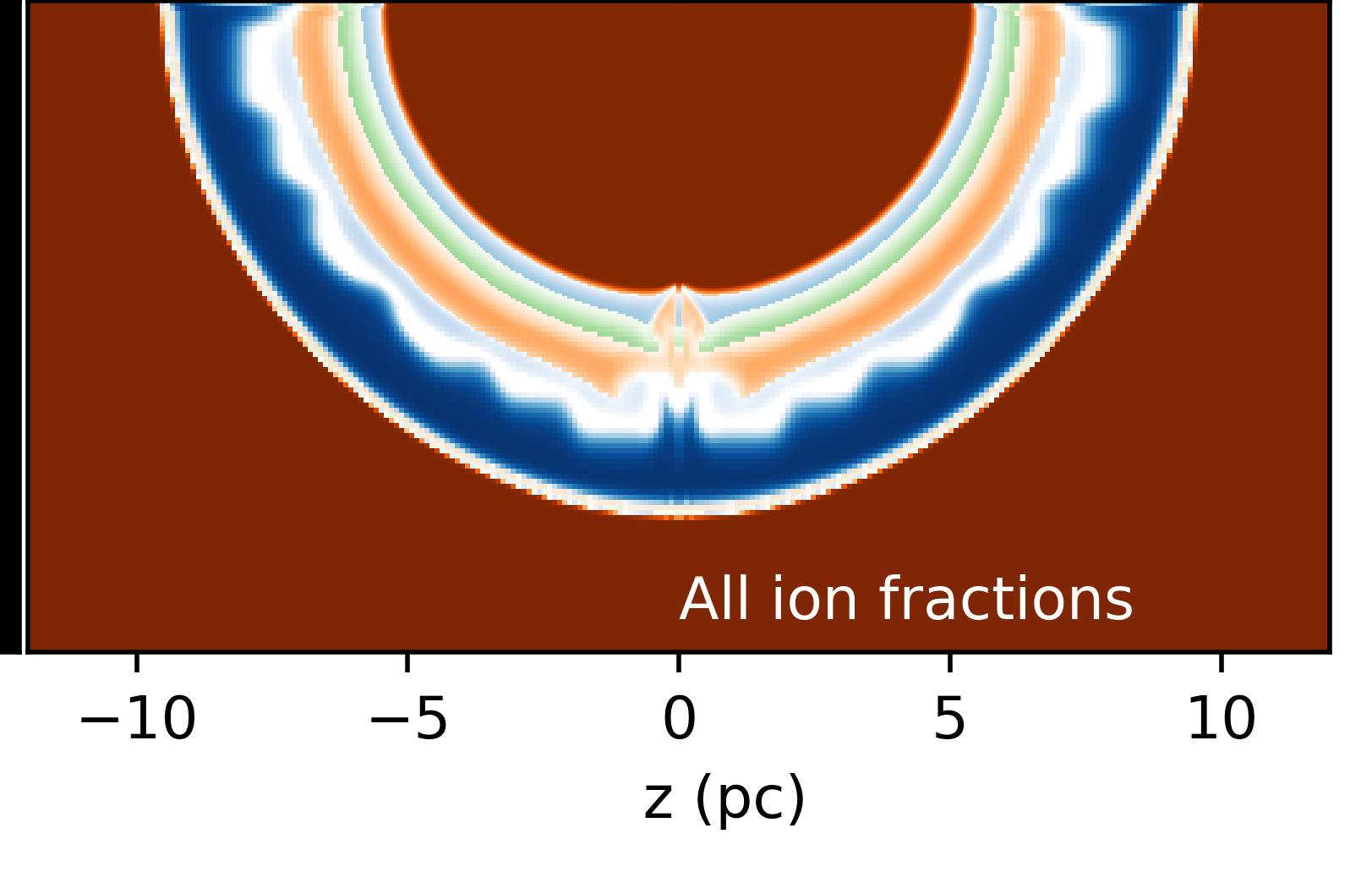 50
Comparison of CIE vs Non-Eq. cooling
WR wind speed 1500 km/s – no radiative cooling of hot plasma  both modules give similar results
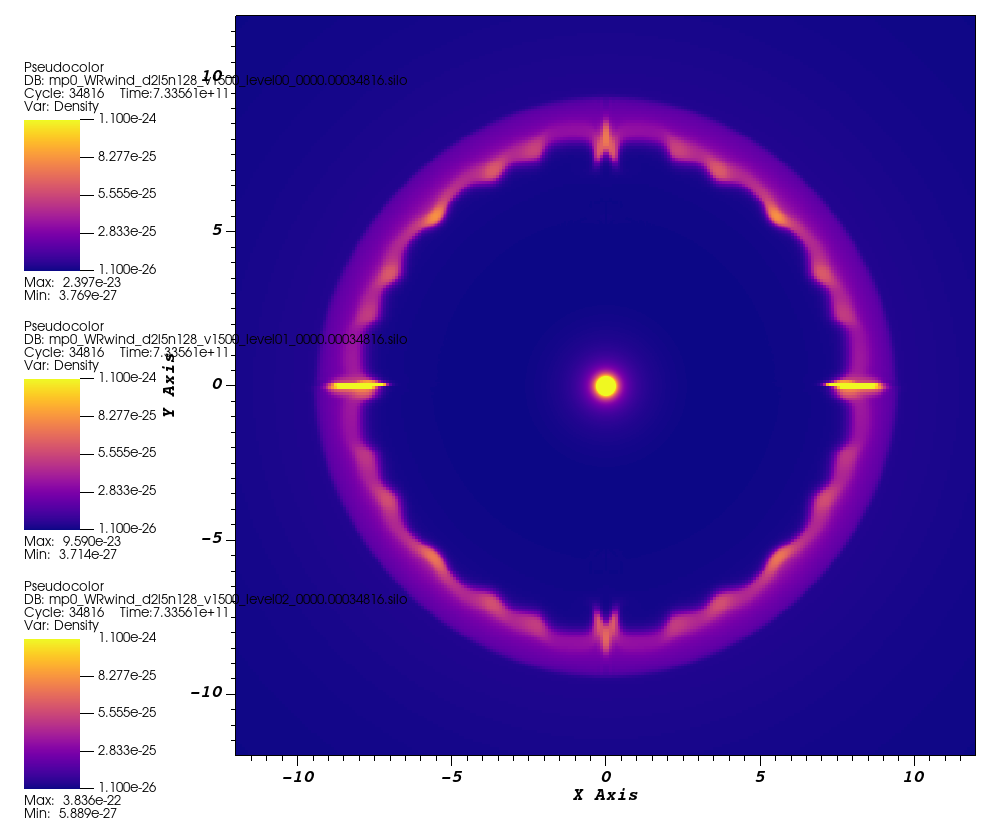 CIE module with photoionisation
Non-equilibrium module
2024-10-30
Mackey - TOSCA 2024
51
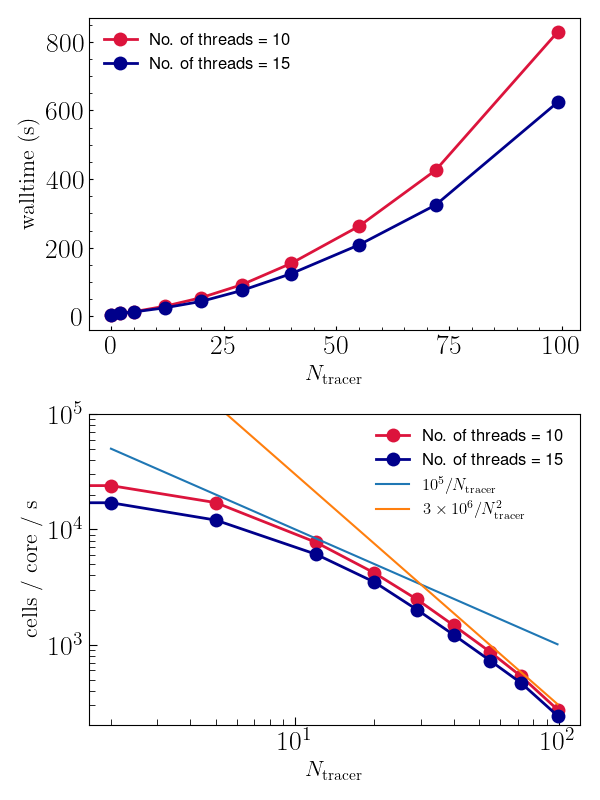 Performance
OpenMP scaling of shock test calculation(only microphysics is multithreaded in 1D)
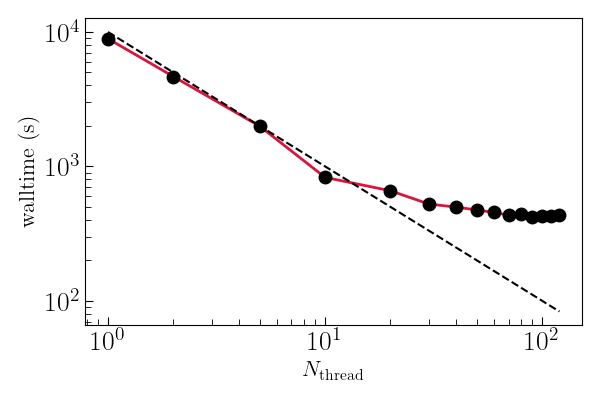 Performance degrades as # species increases
52
Summary of multi-ion solver module
We developed a new multi-ion non-equilibrium solver for gas with variable elemental abundances (in time and space)
It’s relatively slow at the moment → suited for 1D and 2D simulations, maybe low-res 3D simulations.
Extensively tested against literature results for IEQ and NEQ solutions
Can predict spectral lines from X-ray to IR, including strong nebular lines in JWST MIRI band (e.g. OIV, NV)
Code will be public with next release of PION v.3.0, in early 2025
Standalone release of module in development
Looking at performance improvements with GPUs
https://arxiv.org/abs/2409.18904 - submitted to A&A
53
Applications (ideas and discussion welcome)
Nebula of WR102:
Origin of nebula is unclear (insterstellar cloud?)
Optical spectroscopy shows strong C overabundance, but also H-rich gas
Extreme radiation field can photoionise O to O3+ (e.g. OIV 25um line)
Wind-wind mixing and non-equilibrium cooling in colliding wind binaries
Transition from adiabatic to radiative shocks
Dust formation in winds
WO star and nebula WS35 around the candidate super-Chandrasekhar WD system (Gvaramadze+2019)
Nebular modeling with hydrodynamics of wind
Need an evolutionary model/hypothesis to test against
Predict mid-IR lines for JWST (was proposed this year)
Ejecta mixing in young supernova remnants (e.g. Cas A)
54
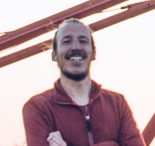 Supernova Remnants
SNR G288.8-6.3 (Filipovic+,2023)
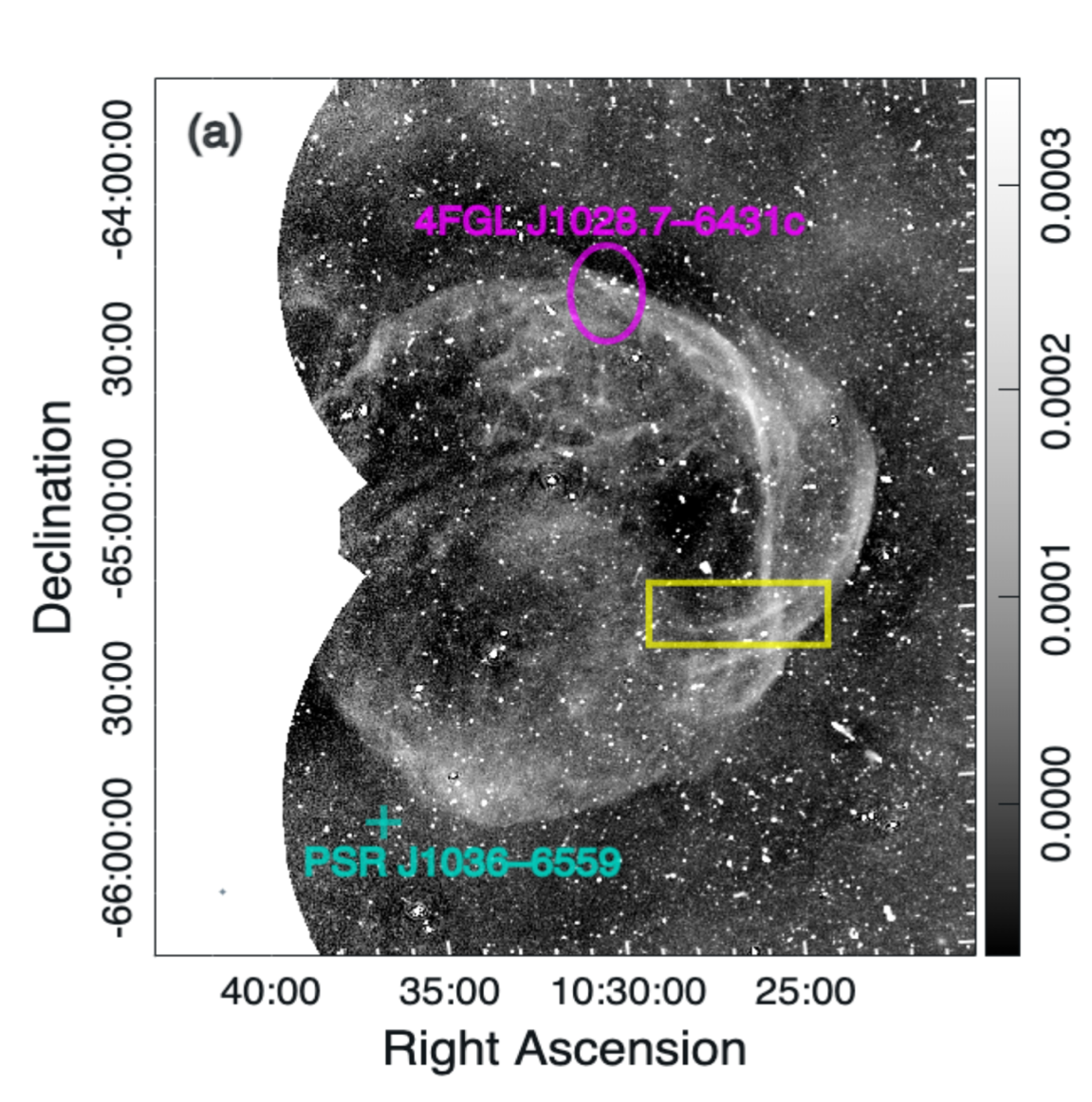 Burger-Scheidlin et al. (2024, A&A, 684, A150)https://arxiv.org/abs/2310.14431
2024-10-30
Mackey - TOSCA 2024
55
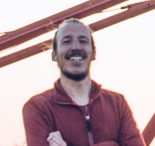 Supernova Remnants
Burger-Scheidlin et al. (2024, A&A, 684, A150)https://arxiv.org/abs/2310.14431
2024-10-30
Mackey - TOSCA 2024
56
Check out Chris’s poster!
𝜸-rays from massive binary systems: η Car
Probably the most extreme binary in the Galaxy
LBV + O/WR system with 5.5 year period
No non-thermal radio detected so far (absorbed?)
Non-thermal and variable X-rays detected (Hamaguchi+2018)
Detected by AGILE and FERMI-LAT (~GeV)
Observed with H.E.S.S. around 2014 and 2020 periastron passages
2020 results presented at ICRC 2023 by Simon Steinmassl (MPIK) for H.E.S.S. Collaboration
Paper coming soon
2020 results consistent with extension of Fermi-LAT spectrum to sub-TeV energies.
Planning another H.E.S.S. campaign in 2025 (as far as possible).
CTA could detect many more CWBs – eta Car is uniquely powerful but it is not unique
2024-10-30
Mackey - TOSCA 2024
57
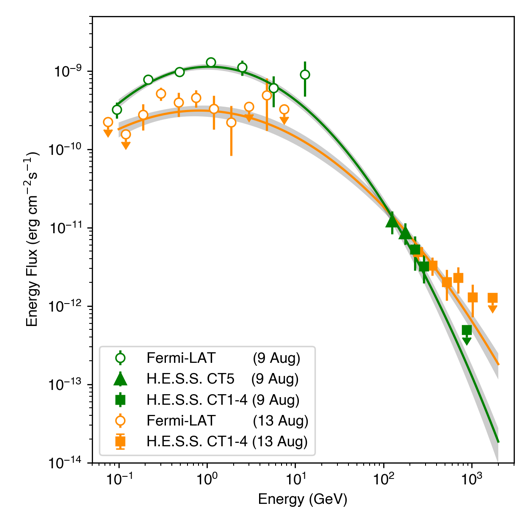 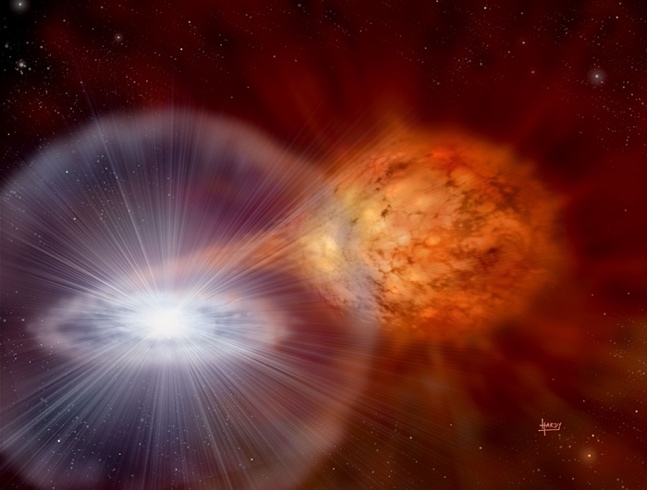 Nova RS Ophiuchi
Recurrent nova from binary system with Red Giant and White Dwarf
WD near Chandrasekhar mass
Eruption 08.08.2021
Detected by HESS on first night after trigger 09.08.2021
Peak TeV flux later than GeV  time-dependent particle acceleration
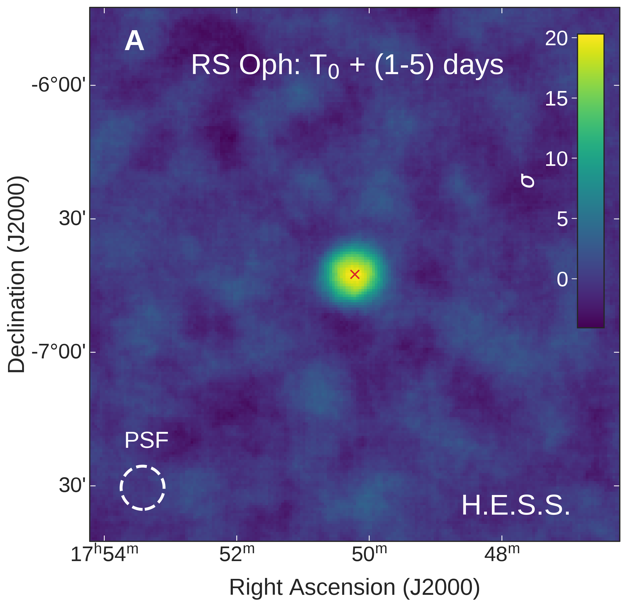 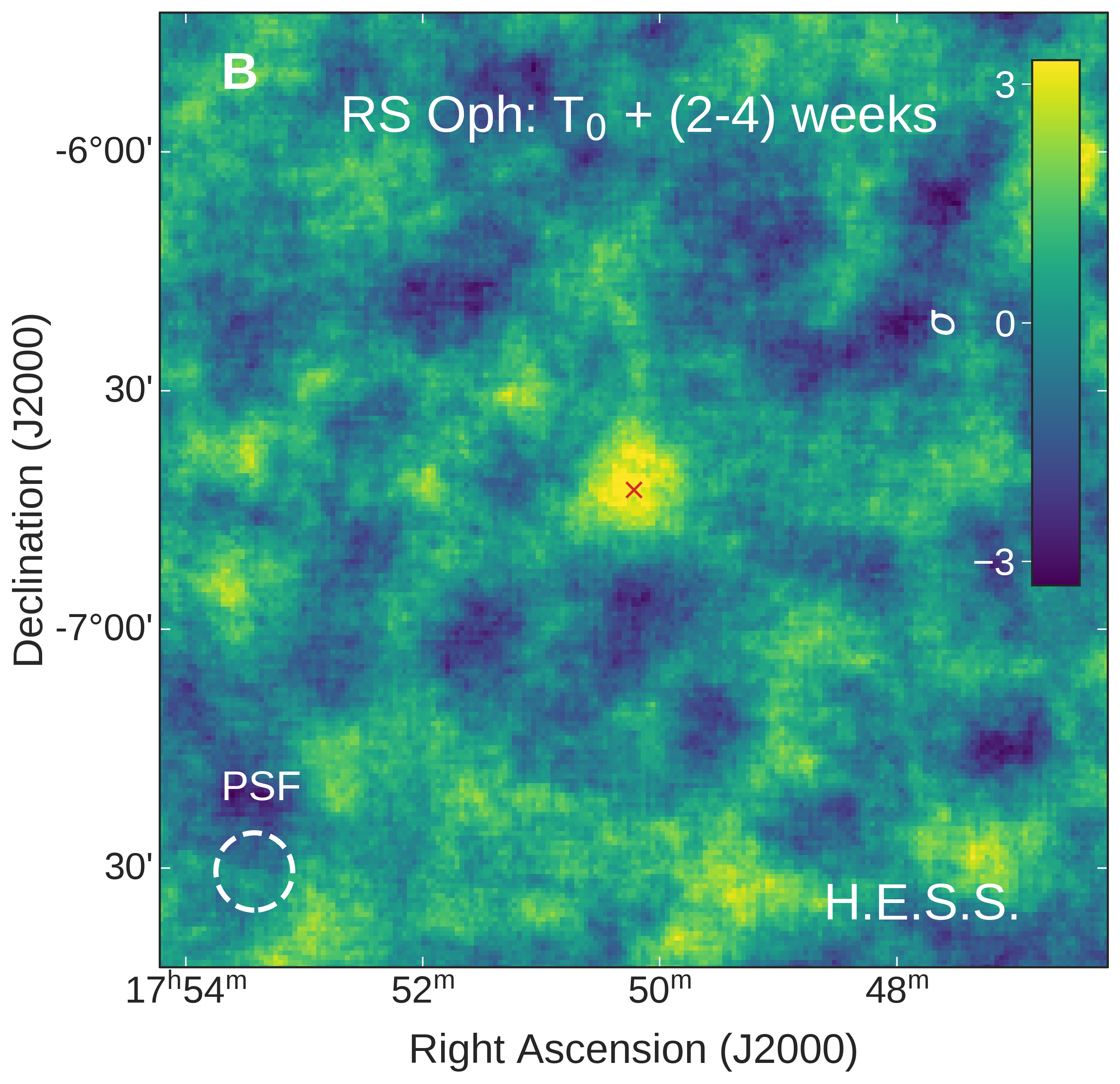 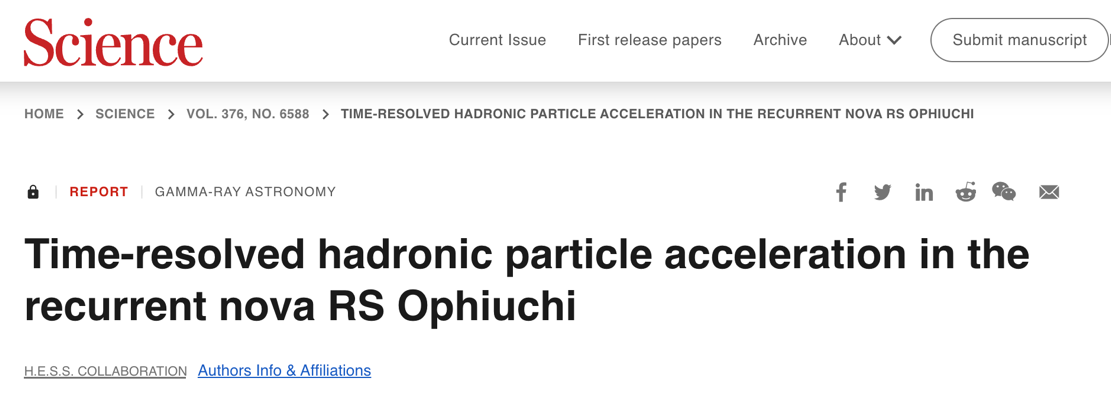 2024-10-30
Mackey - TOSCA 2024
58
Nova RS Ophiuchi
HESS Collaboration (2022, Science, 376, 77)
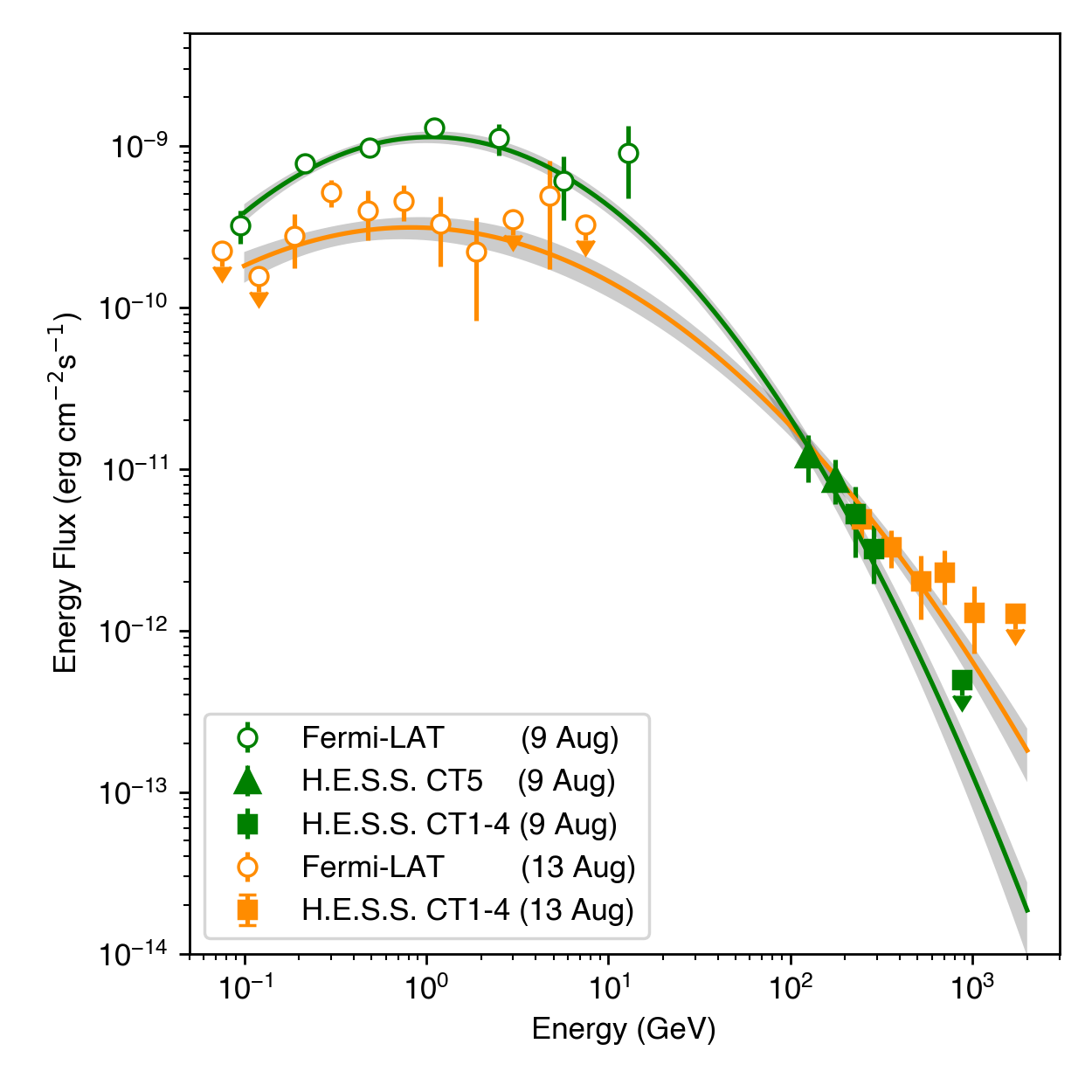 2024-10-30
Mackey - TOSCA 2024
59
Few thoughts on Microquasars
HESS Collaboration (2024, Science, 383, 402)
There are a lot of uncertainties, especially from stellar evolution and SN modelling, but this is one of the most interesting thing I learned at this workshop.
2024-10-30
Mackey - TOSCA 2024
60
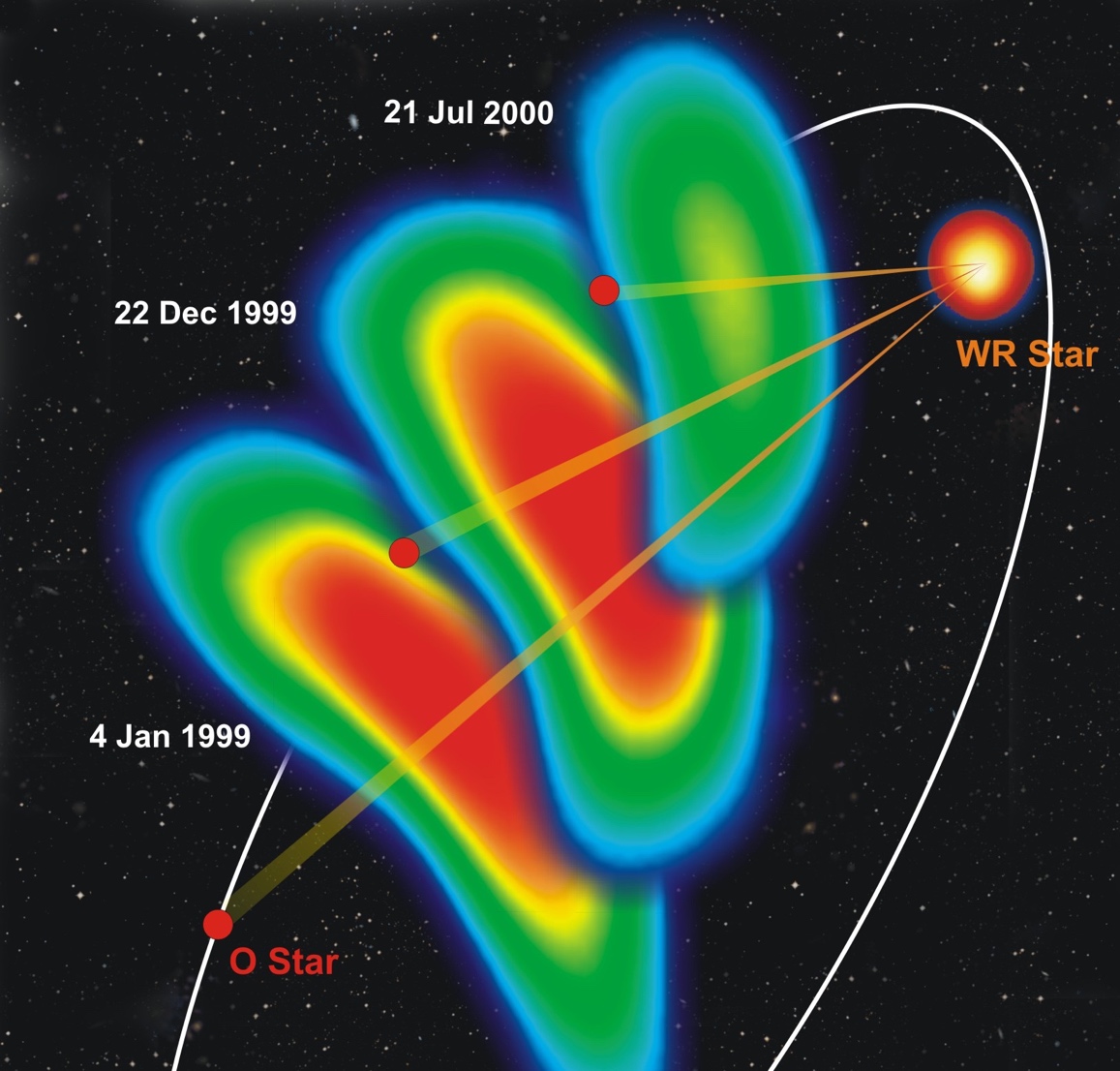 Colliding-wind binaries
CWBs probe winds of both stars:
Eccentric orbits  predictable time-varying shock conditions
Constrain winds of massive stars
Wind clumping, acceleration, mass-loss rates
Final pre-supernova evolutionary stage
Intense dust production
Particle acceleration in shocks
Progenitor systems for NS/NS, NS/BH, BH/BH mergers.
Synchrotron radio observations of WR140
Dougherty et al. (2006)
2024-10-30
Mackey - TOSCA 2024
61
Colliding-wind binaries
Concentric dust rings in WR 140 from successive periastron passages (JWST, Lau+2022)
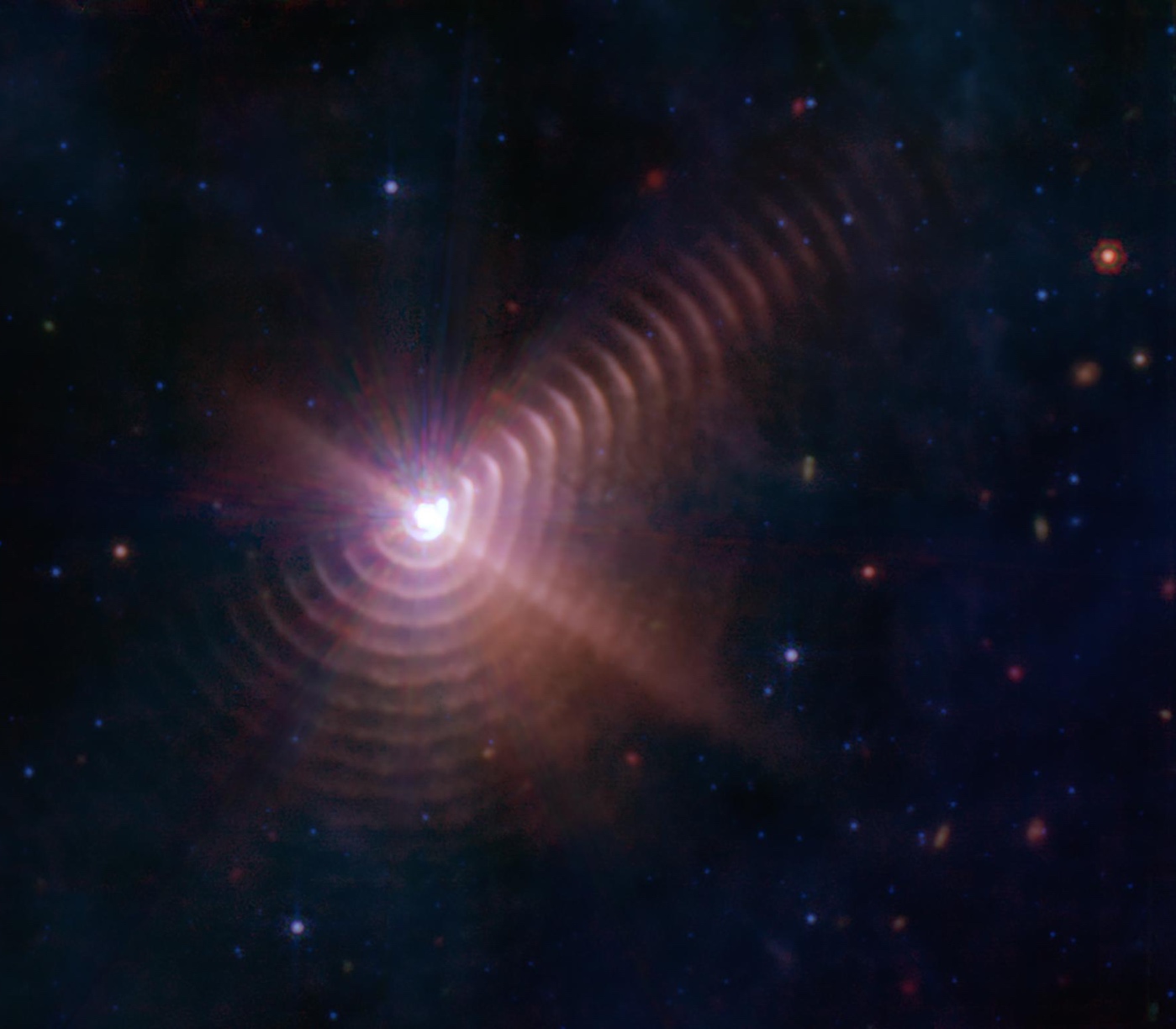 CWBs probe winds of both stars:
Eccentric orbits  predictable time-varying shock conditions
Constrain winds of massive stars
Wind clumping, acceleration, mass-loss rates
Final pre-supernova evolutionary stage
Intense dust production
Particle acceleration in shocks
Progenitor systems for NS/NS, NS/BH, BH/BH mergers.
2024-10-30
Mackey - TOSCA 2024
62
Hard X-ray emission maps
Looking down on orbital plane
Absorption not included.
2024-10-30
Mackey - TOSCA 2024
63
2024-10-30
Mackey - TOSCA 2024
64
Magnetic field configuration
Slice in orbital plane (z=0+) of 3D simulation
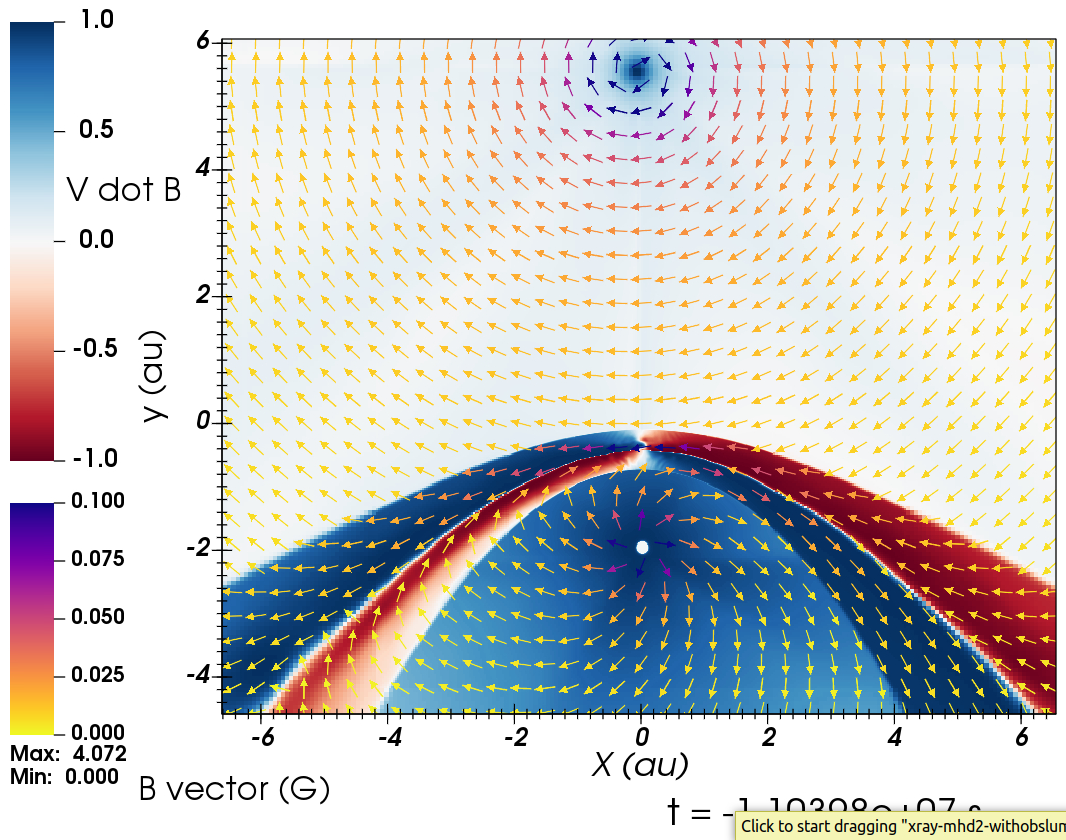 2024-10-30
Mackey - TOSCA 2024
65
Magnetic field configuration
Slice in orbital plane (z=0+) of 3D simulation
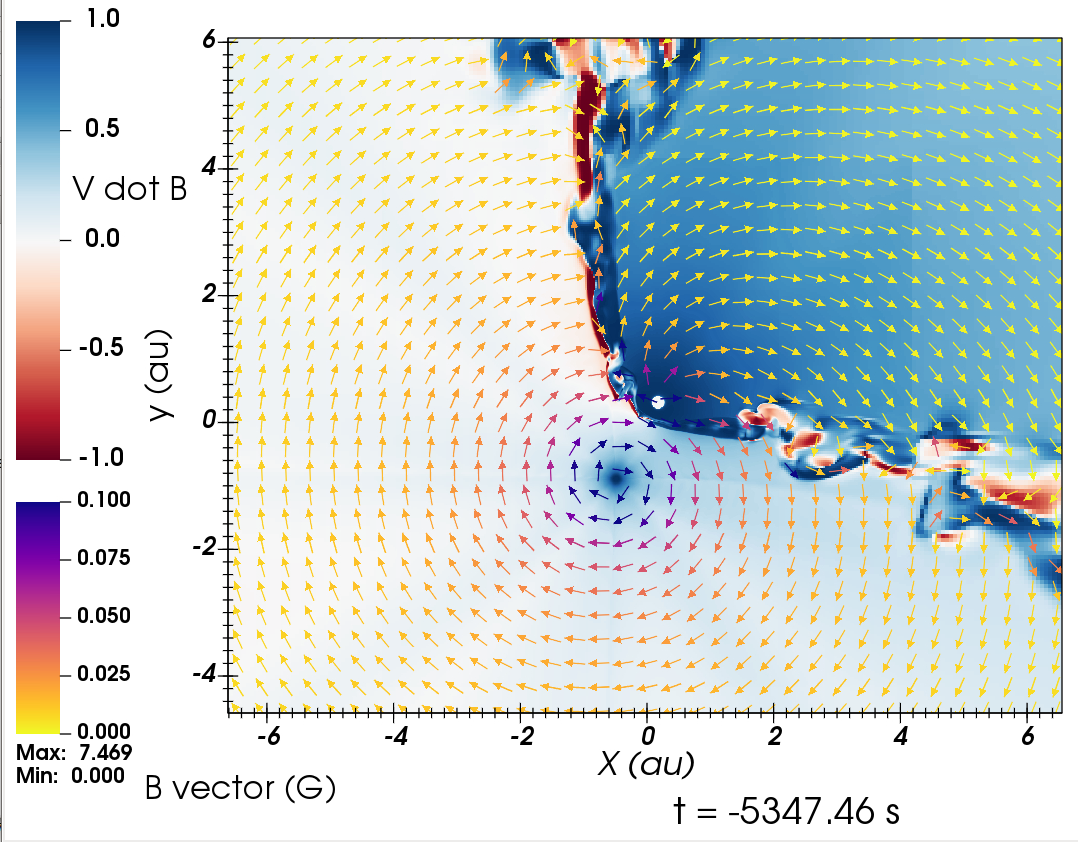 2024-10-30
Mackey - TOSCA 2024
66
Magnetic field configuration
Slice in orbital plane (z=0+) of 3D simulation
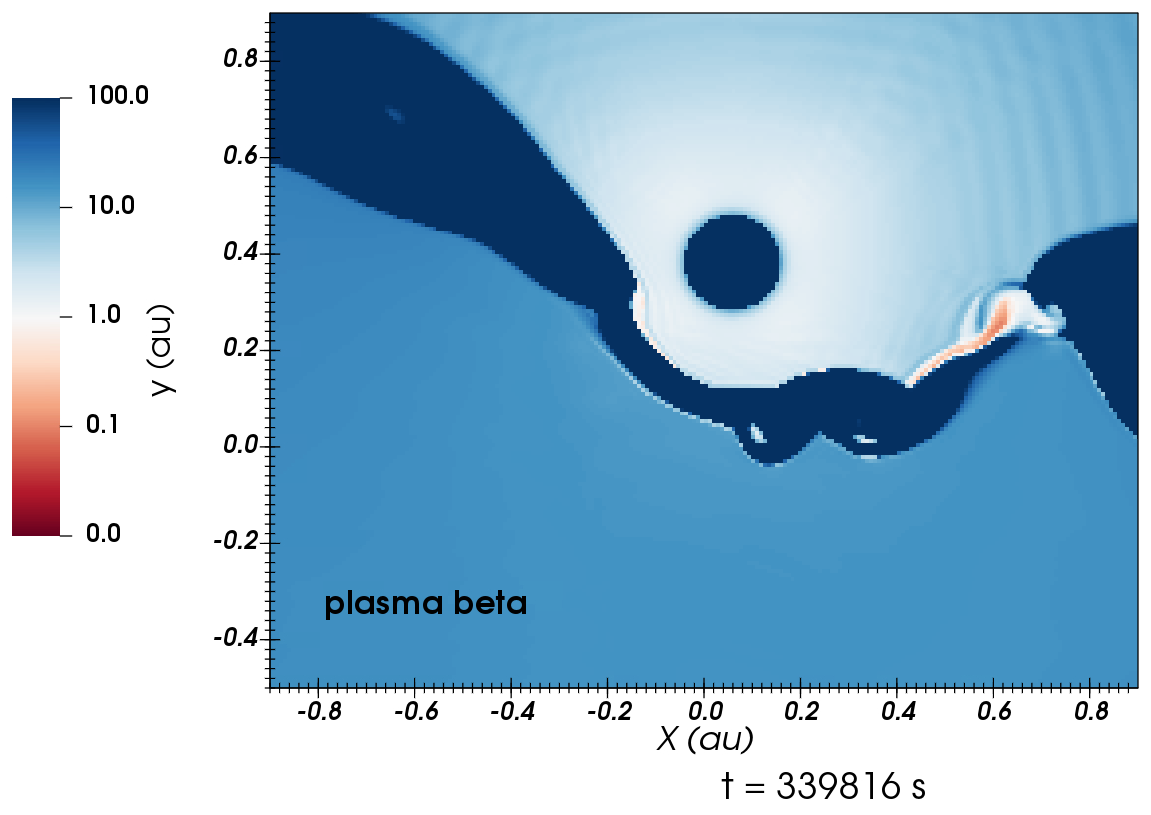 2024-10-30
Mackey - TOSCA 2024
67
2-10 keV X-ray emission from the wind-wind collision
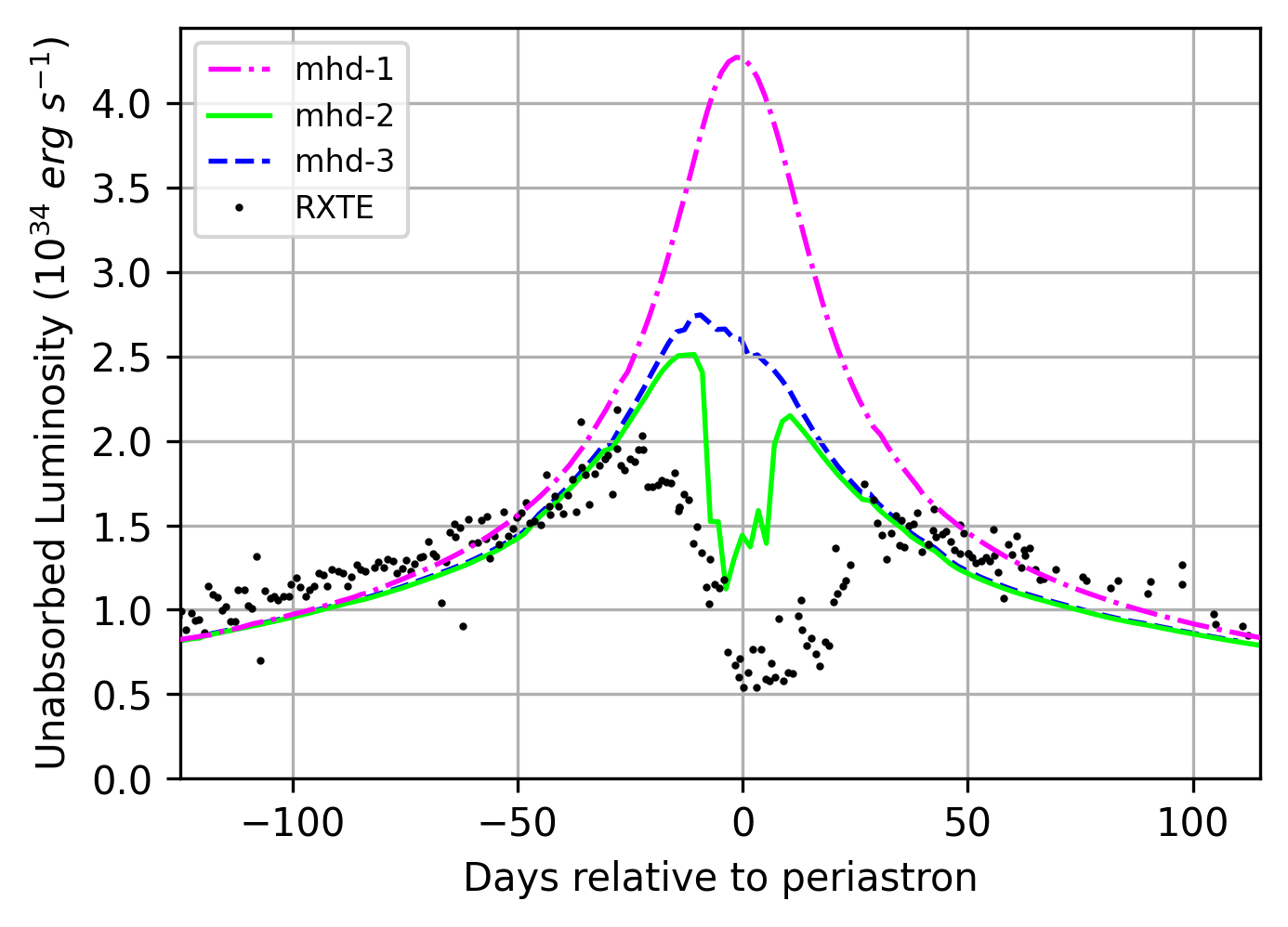 2-10 keV
Synthetic X-ray luminosity calculated from simulation snapshots + XSPEC tables
mhd-1: instantaneous wind acceleration, no IC cooling
mhd-3: wind acceleration, no IC cooling
mhd-2: wind acceleration, IC cooling
RXTE data from Pollock+(2021)
Used mass-loss rates derived from X-ray observations (Sugawara+,2015)
Dip in lightcurve triggered by IC cooling in computer model.
2024-10-30
Mackey - TOSCA 2024
68
Modifying the wind acceleration – improved models?
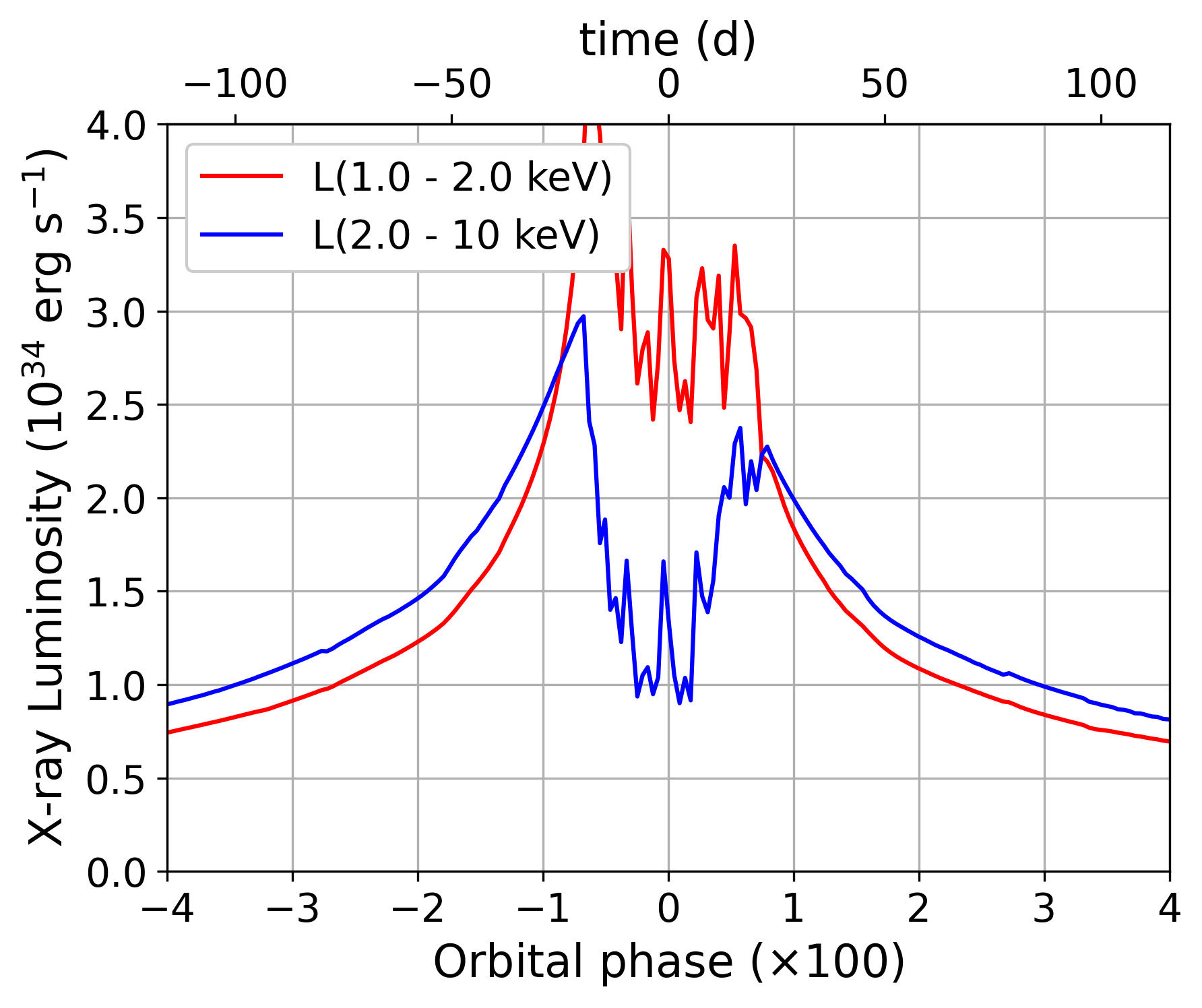 Very difficult to reproduce X-ray light-curve exactly without fine-tuning models.  Not clear that this is worthwhile - too many uncertain parameters.
2024-10-30
Mackey - TOSCA 2024
69